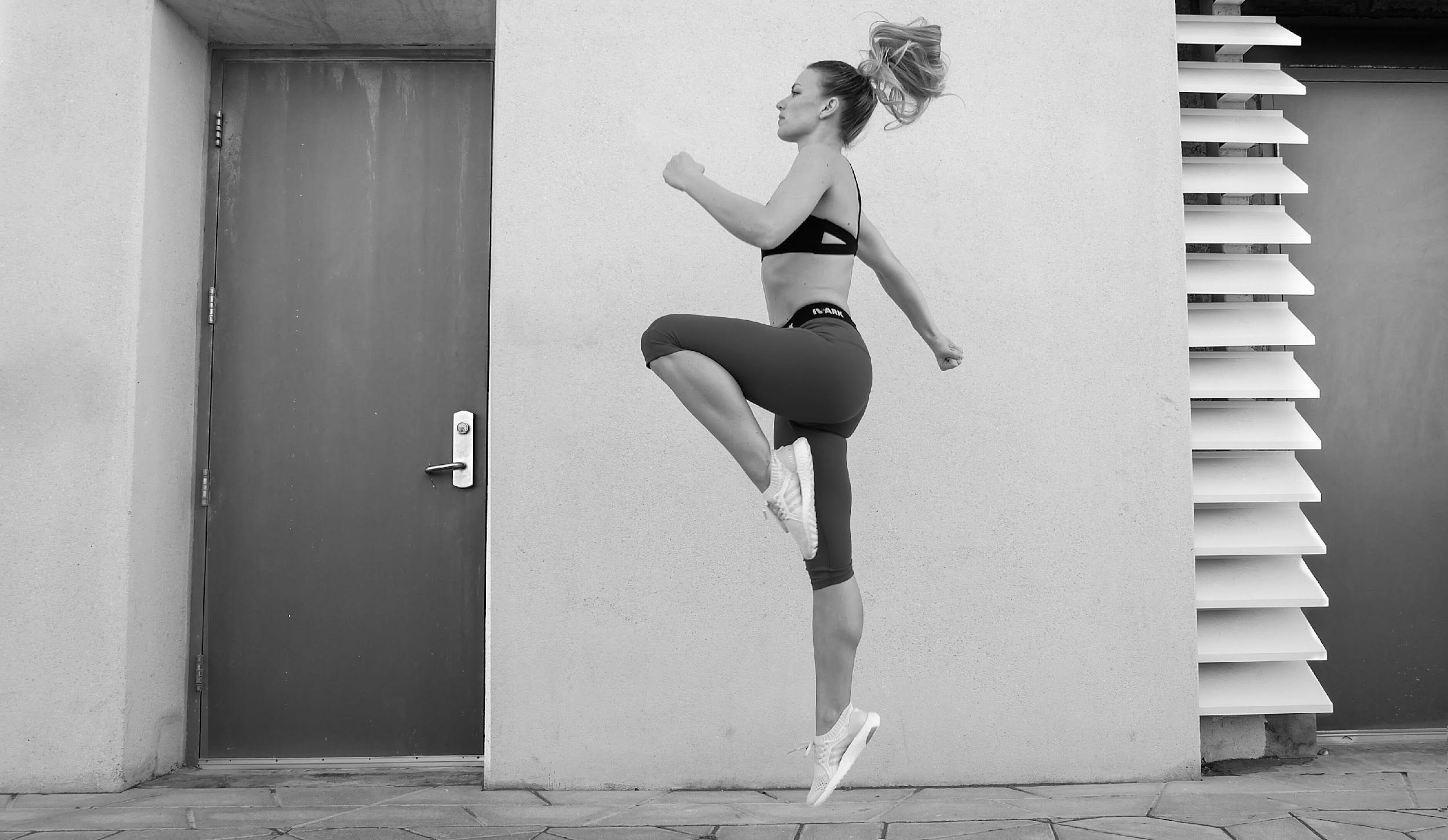 PERSONAL TRAINING PLAN
YOUR HEALTHCARE PRESENTATION
CANVA
GOOGLE SLIDES
POWERPOINT
Click on the "Google Slides" button below this presentation preview. 
Click on "Make a copy."
Start editing your presentation.
You need to sign in to your Google account.
Click on the "PowerPoint" buttonbelow this presentation preview. 
Start editing your presentation.
Download and install the fonts usedin this presentation as listed on thenext page.
Click on the "Canva" buttonunder this presentation preview. 
Start editing your presentation.
You need to sign in to yourCanva account.
HOW TO USE THIS PRESENTATION
ABOUT US
OUR PROJECTS
STATS & NUMBERS
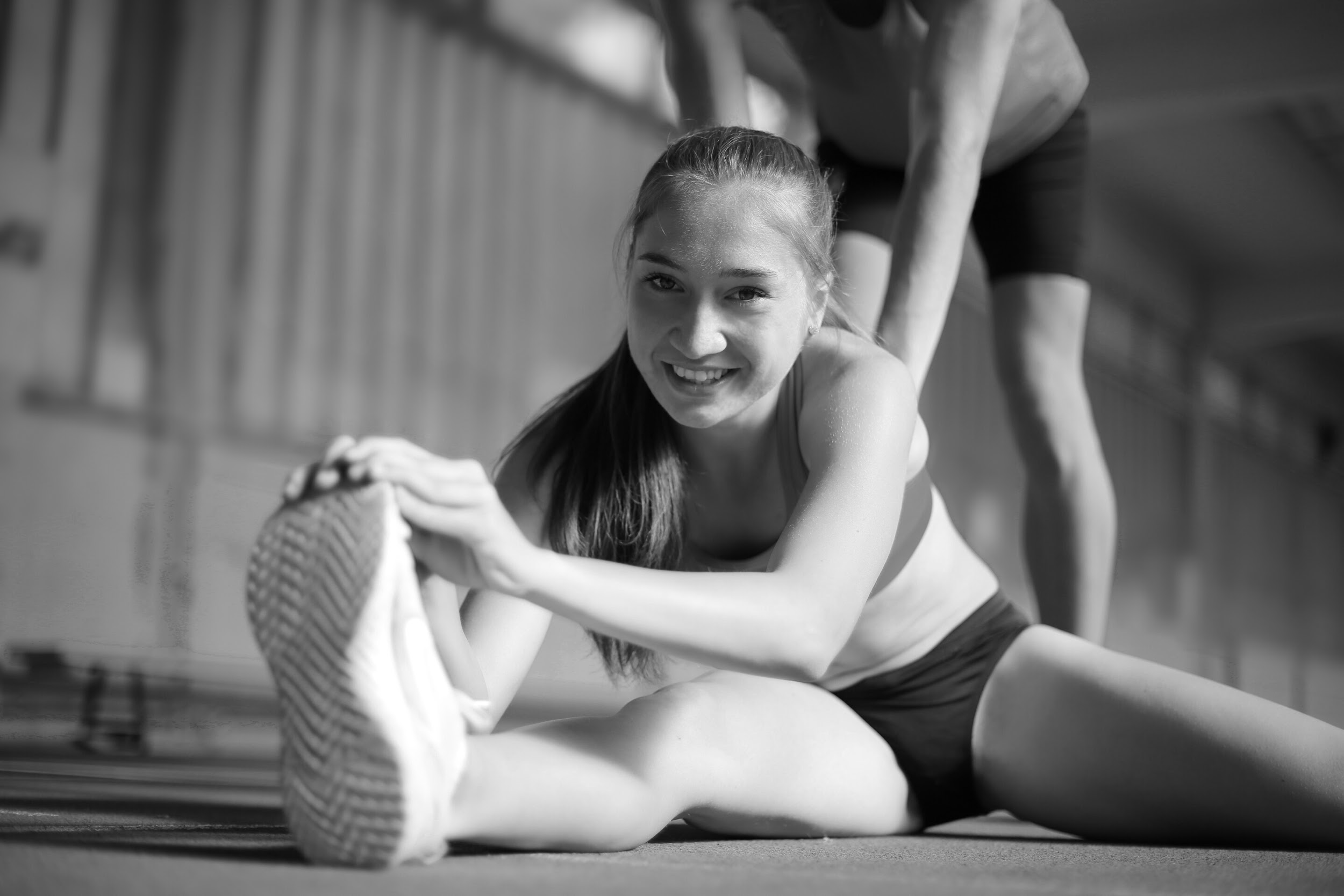 01
02
03
Elaborate on what
you want to discuss.
Elaborate on what
you want to discuss.
Elaborate on what
you want to discuss.
TABLE OF CONTENTS
ABOUT US
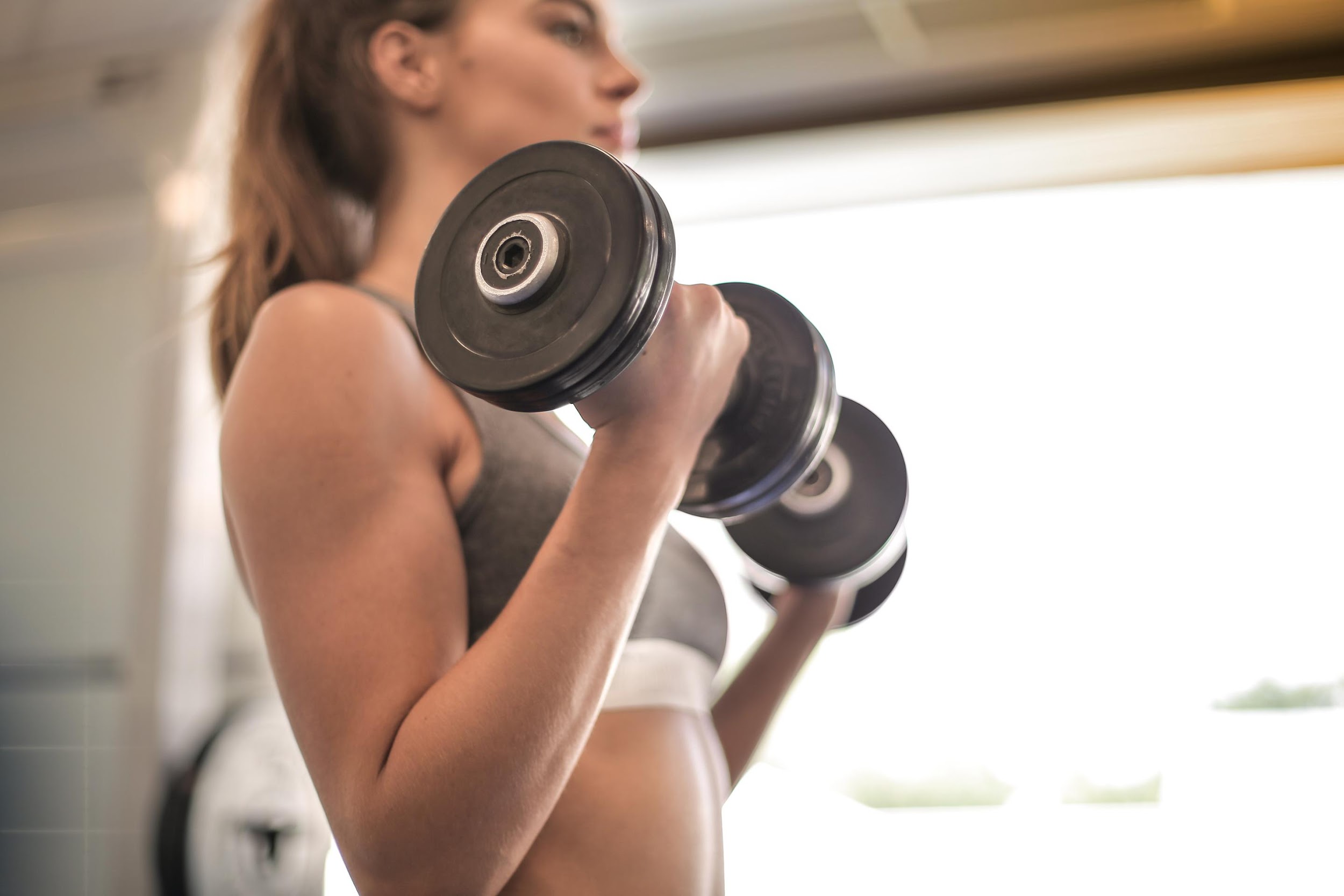 01
Elaborate on what you want to discuss.
WELCOME TO PRESENTATION
I'm Rain, and I'll be sharing with you my beautiful ideas.
Follow me at @reallygreatsite to learn more.
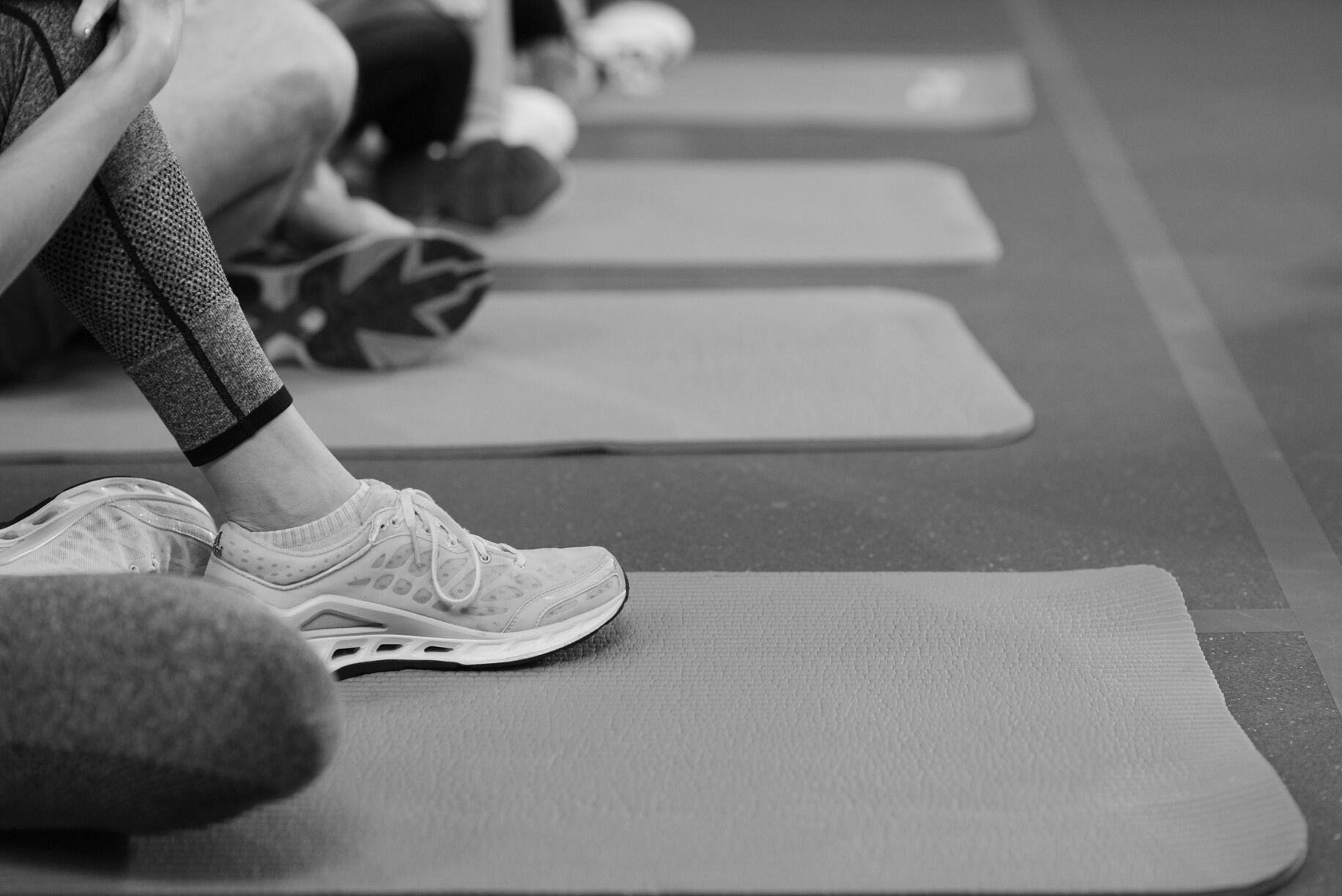 VISION
Enter your grand
vision statement!
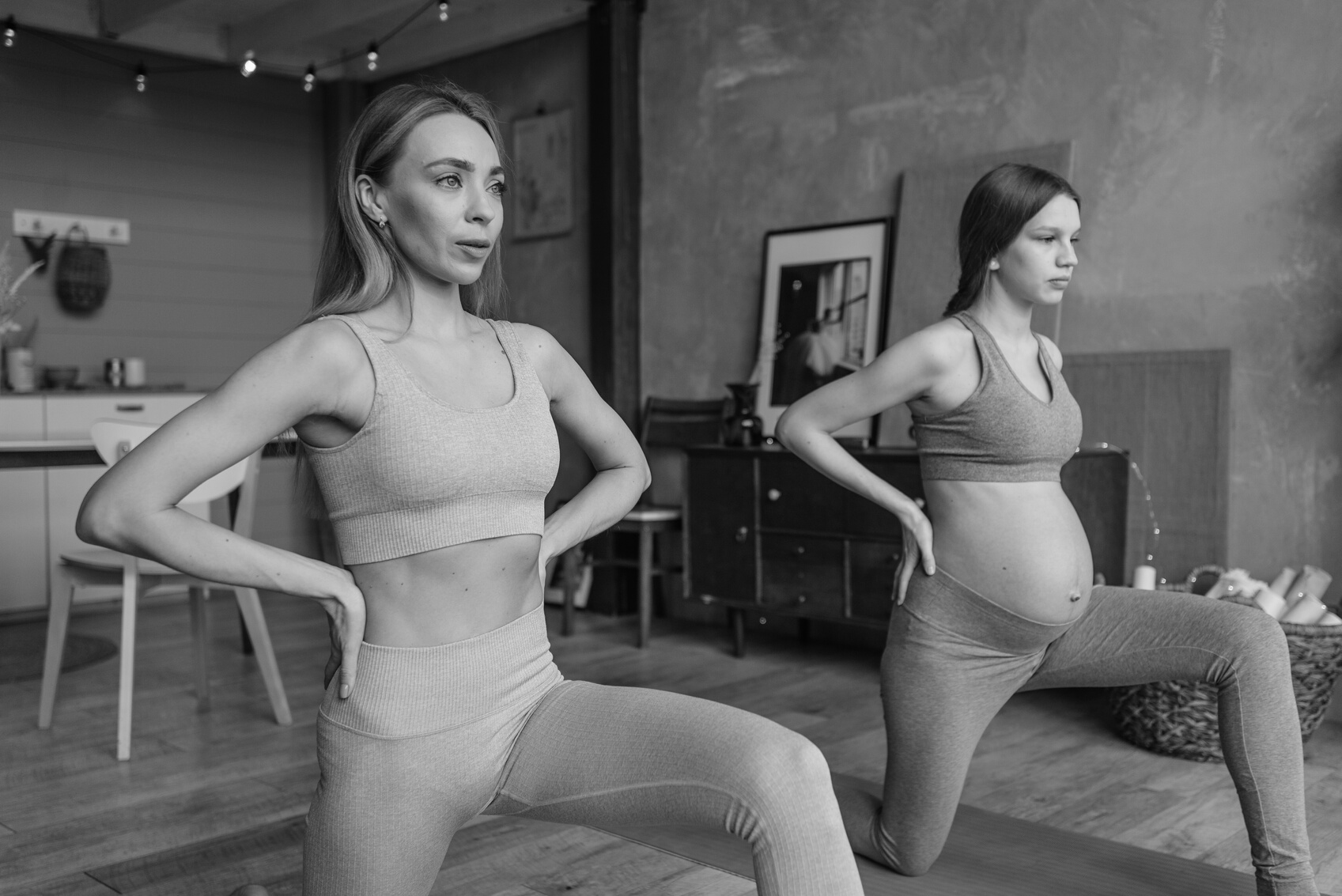 MISSION
Enter your grand
vision statement!
WHAT WE DO?
WHO WE ARE?
Briefly elaborate on
what you want to discuss.
Briefly elaborate on
what you want to discuss.
ABOUT US
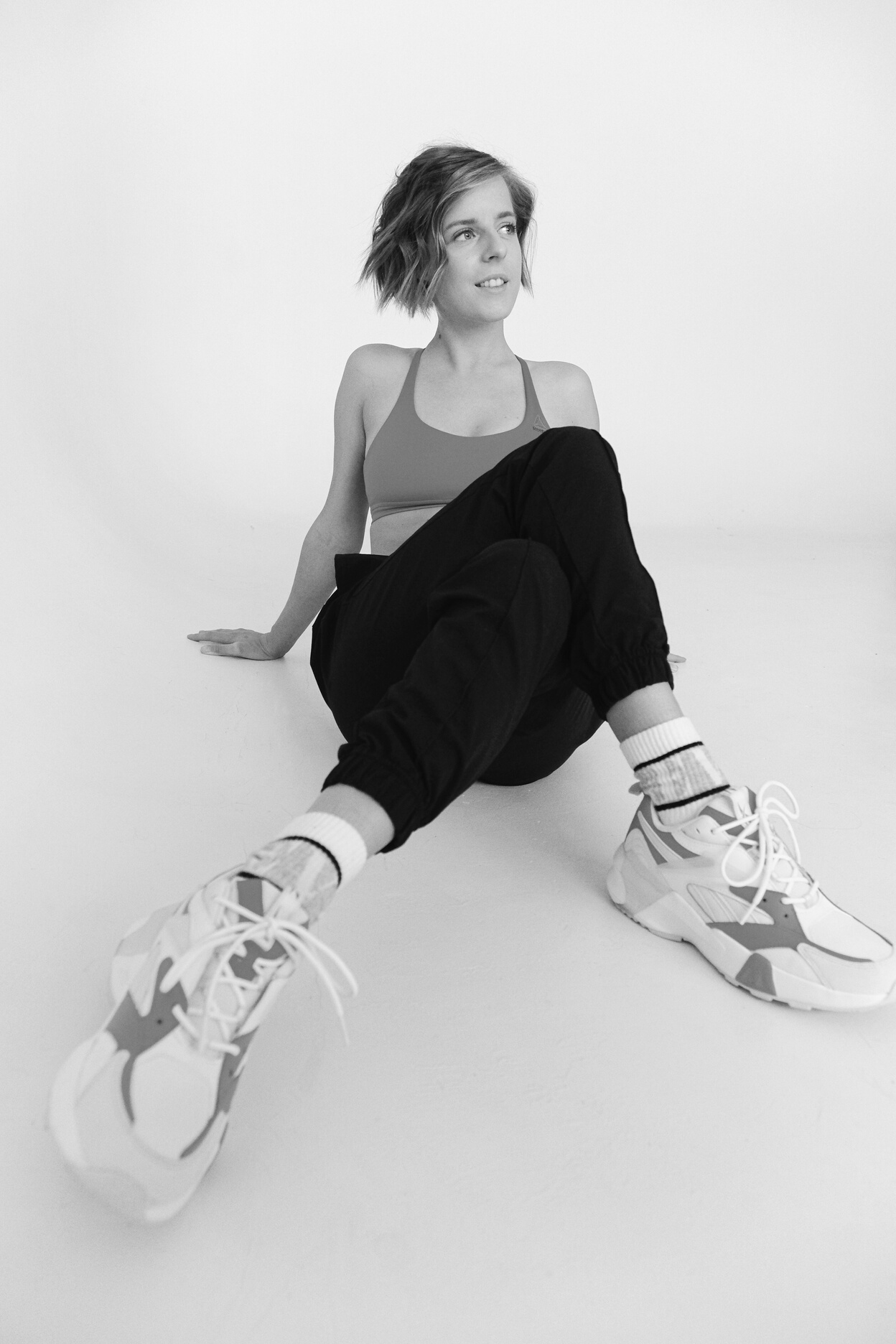 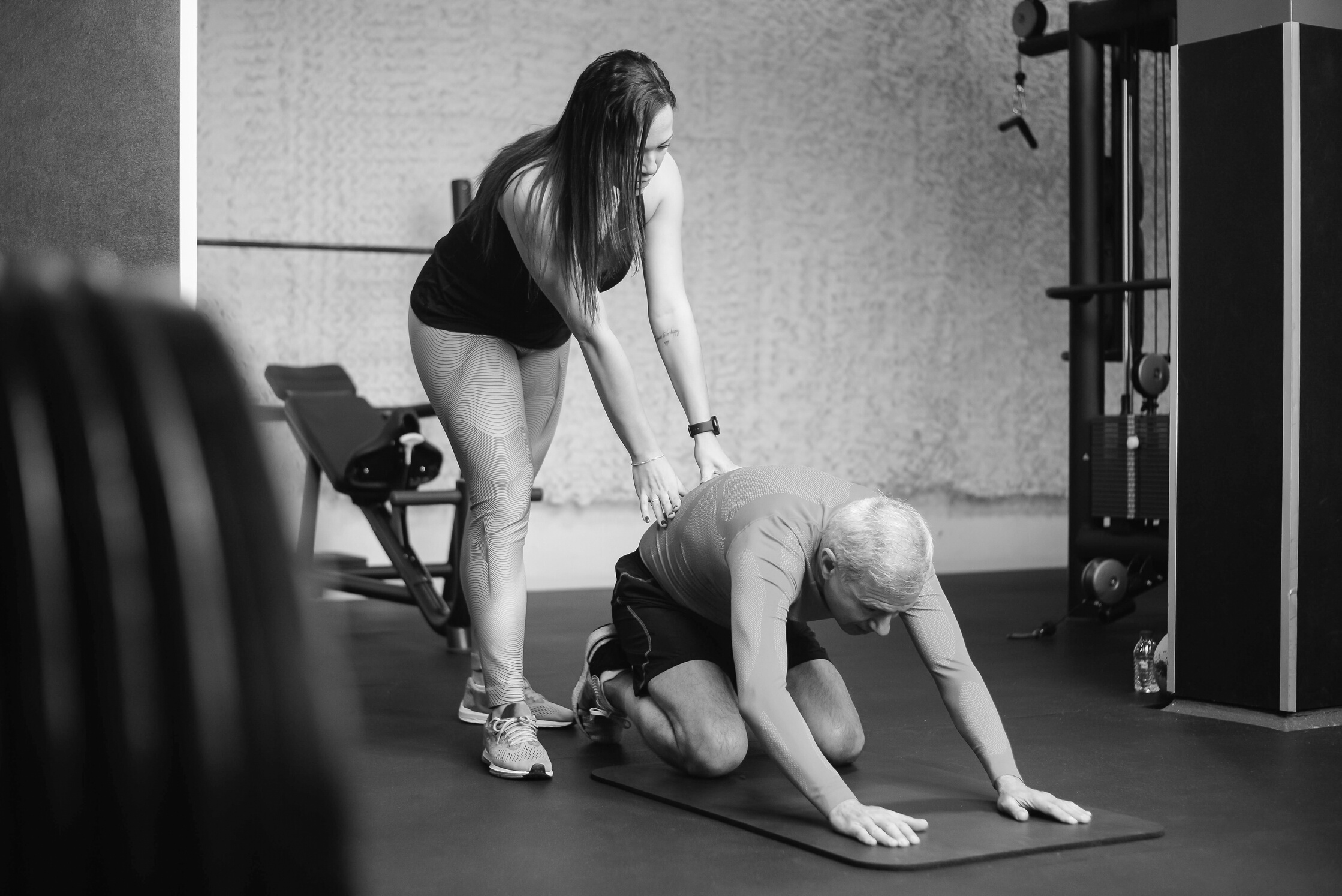 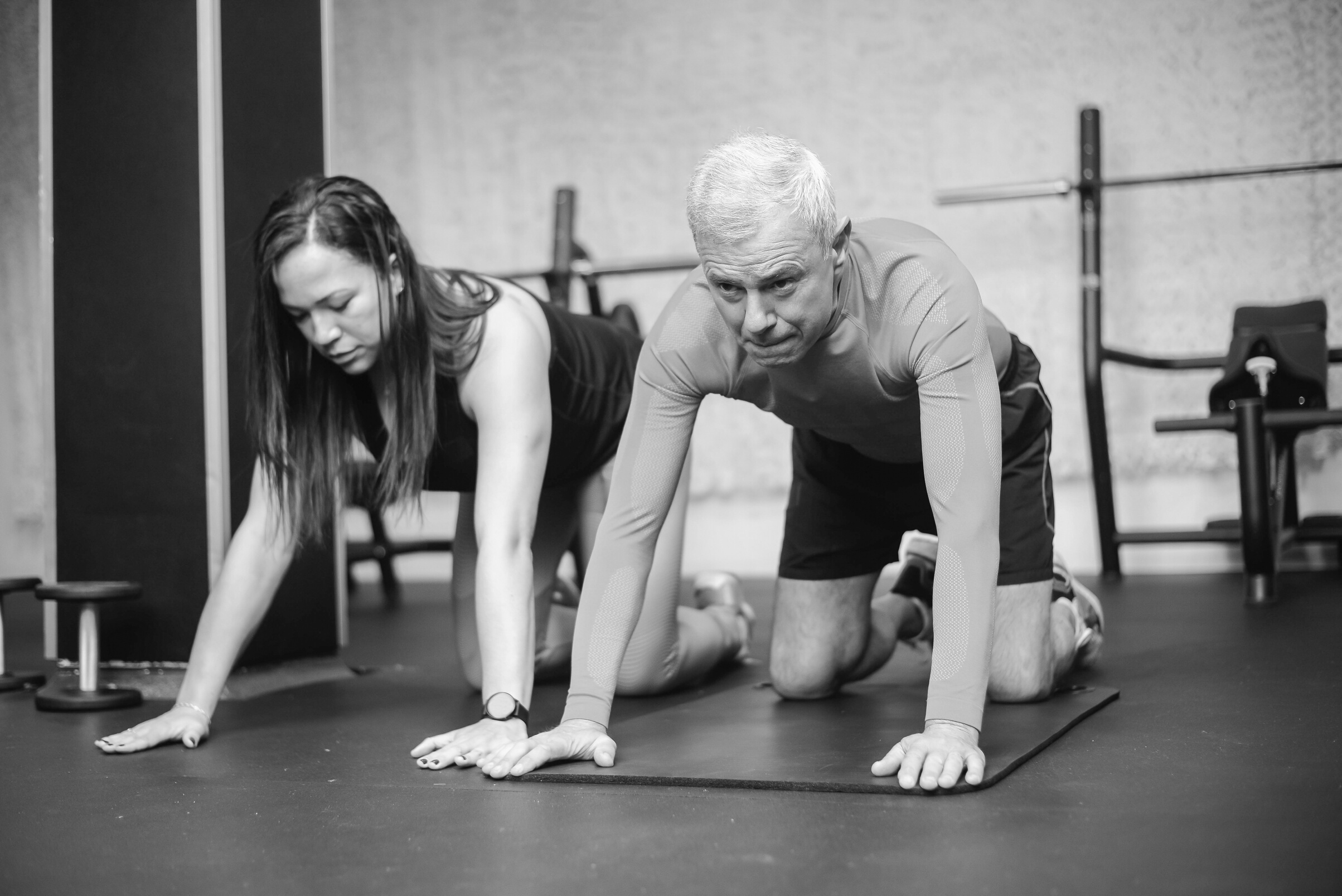 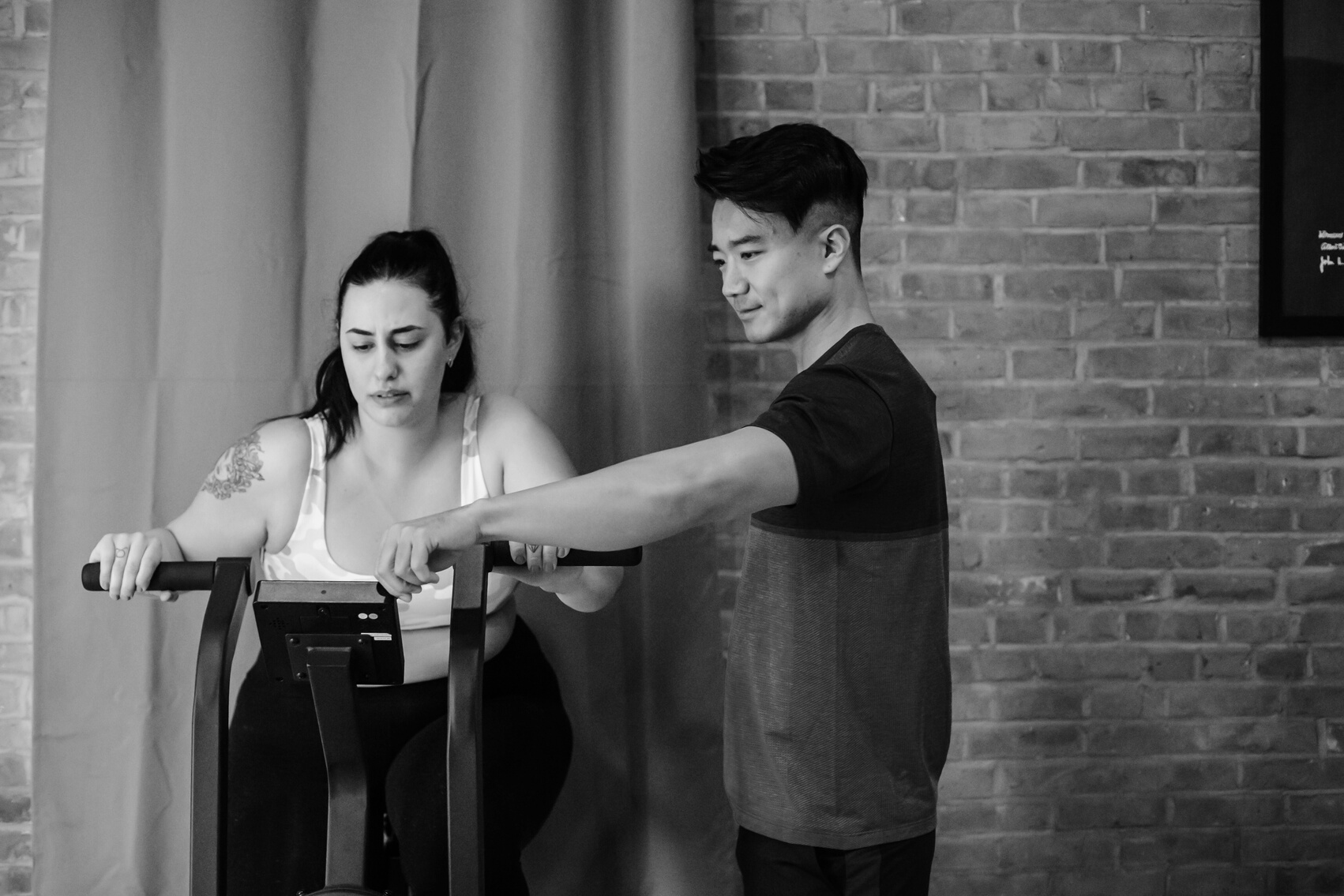 GALLERY IMAGE
What can you say about your projects?
Share it here!
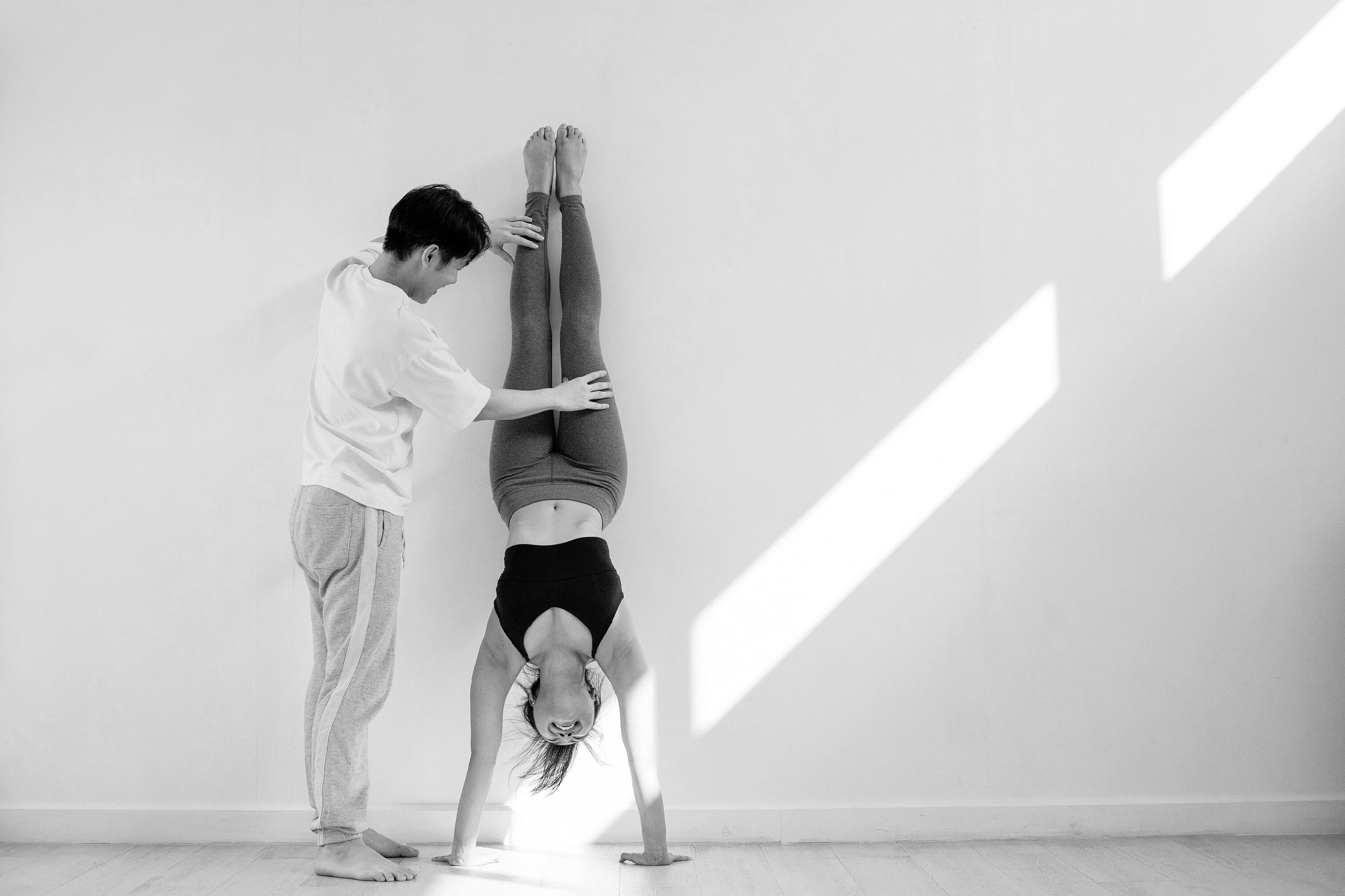 WRITE
YOUR IDEA
WRITE AN ORIGINAL STATEMENT OR
INSPIRING QUOTE
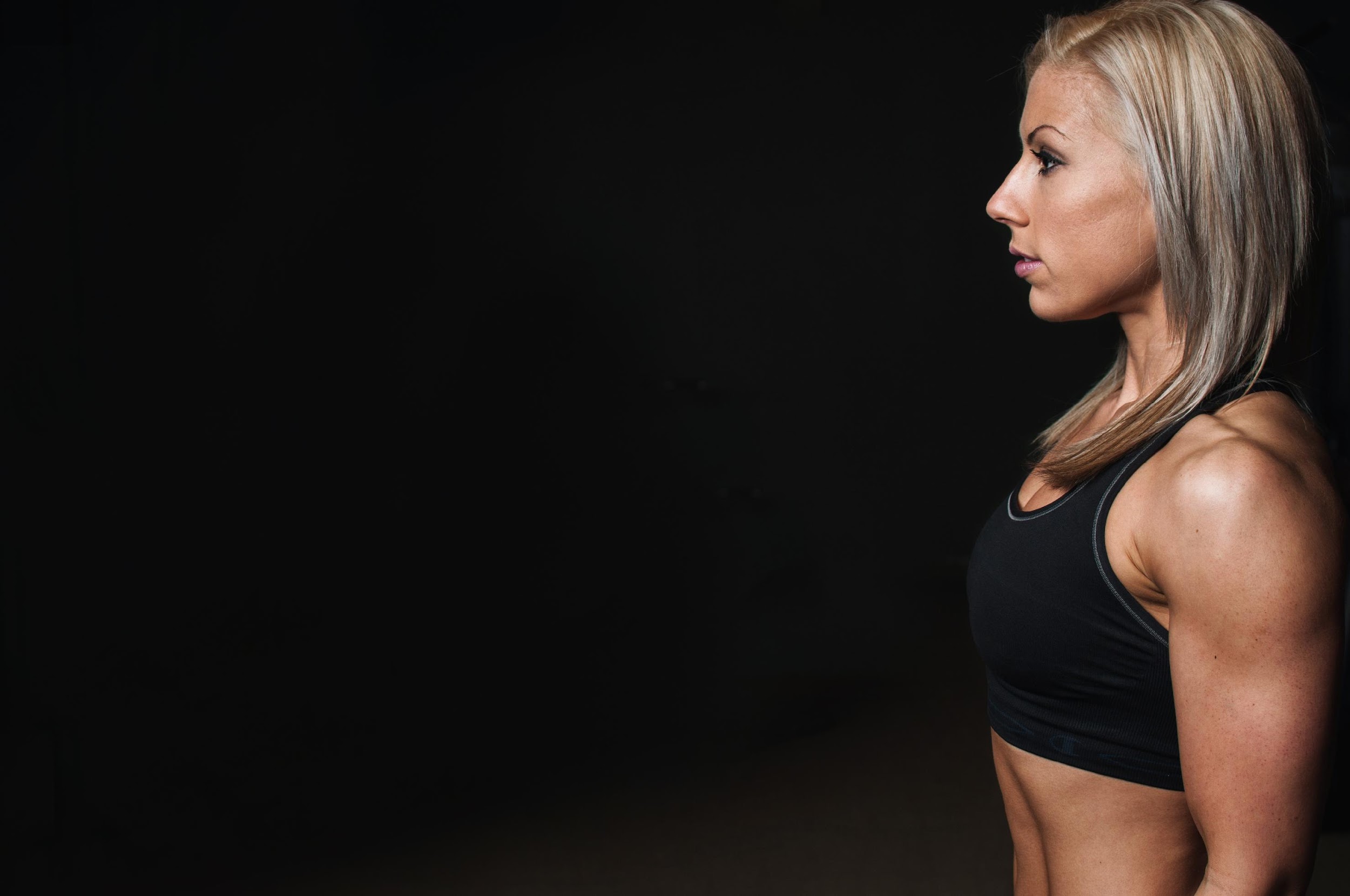 — Include a credit, citation, or supporting message —
NAME
NAME
NAME
NAME
ADD A TEAM MEMBERS PAGE
Title or Position
Title or Position
Title or Position
Title or Position
Elaborate on what you want to discuss.
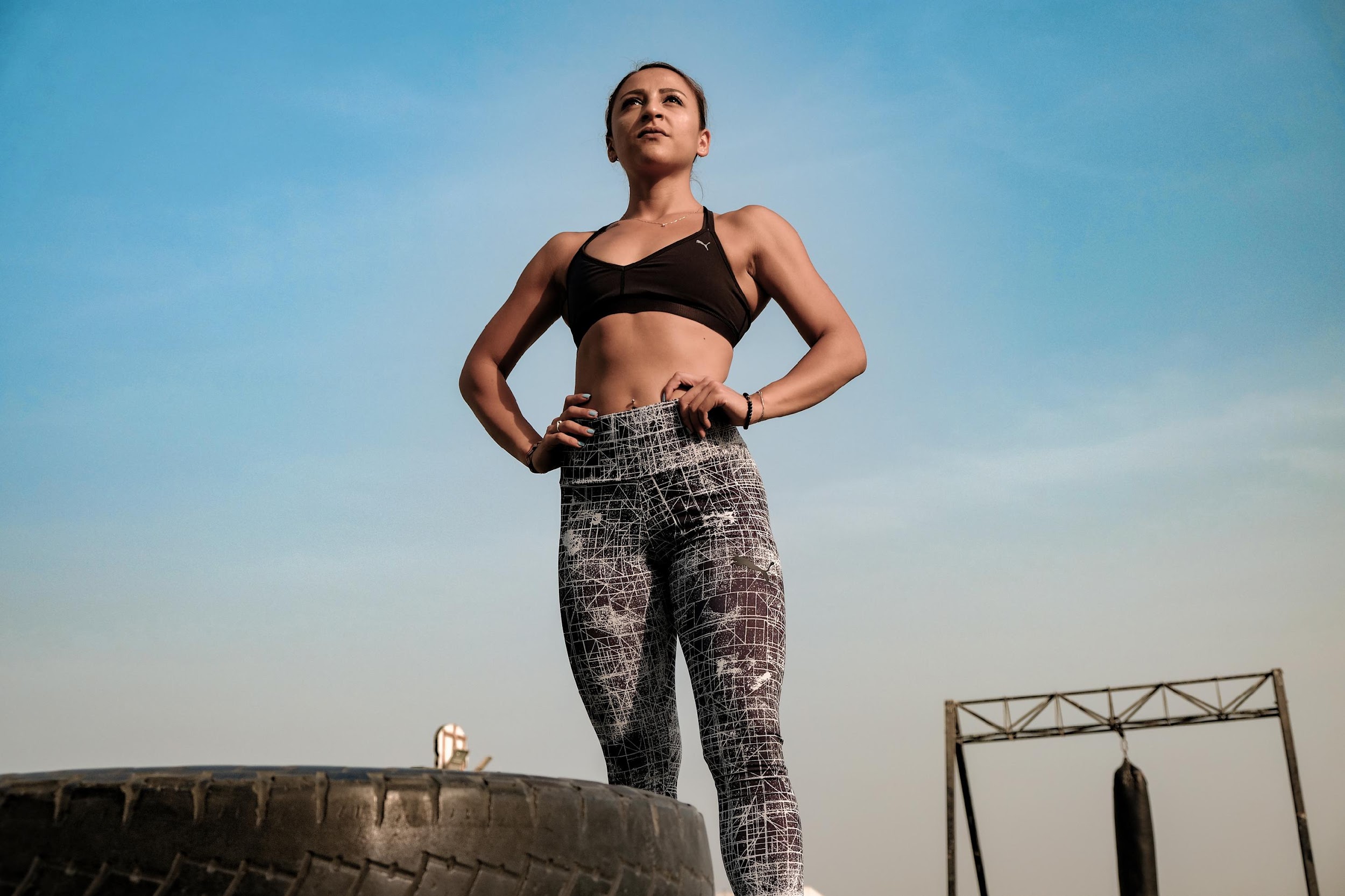 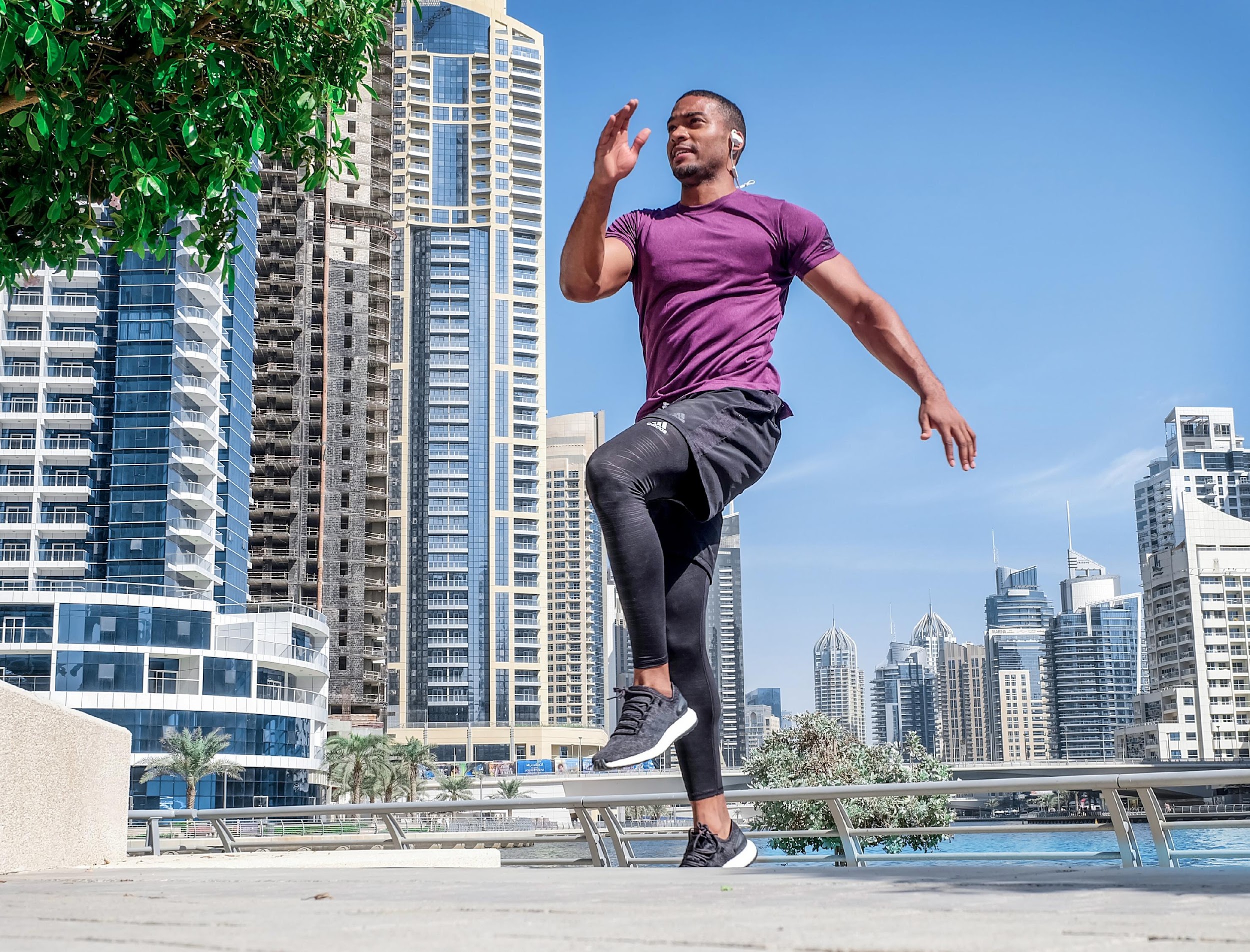 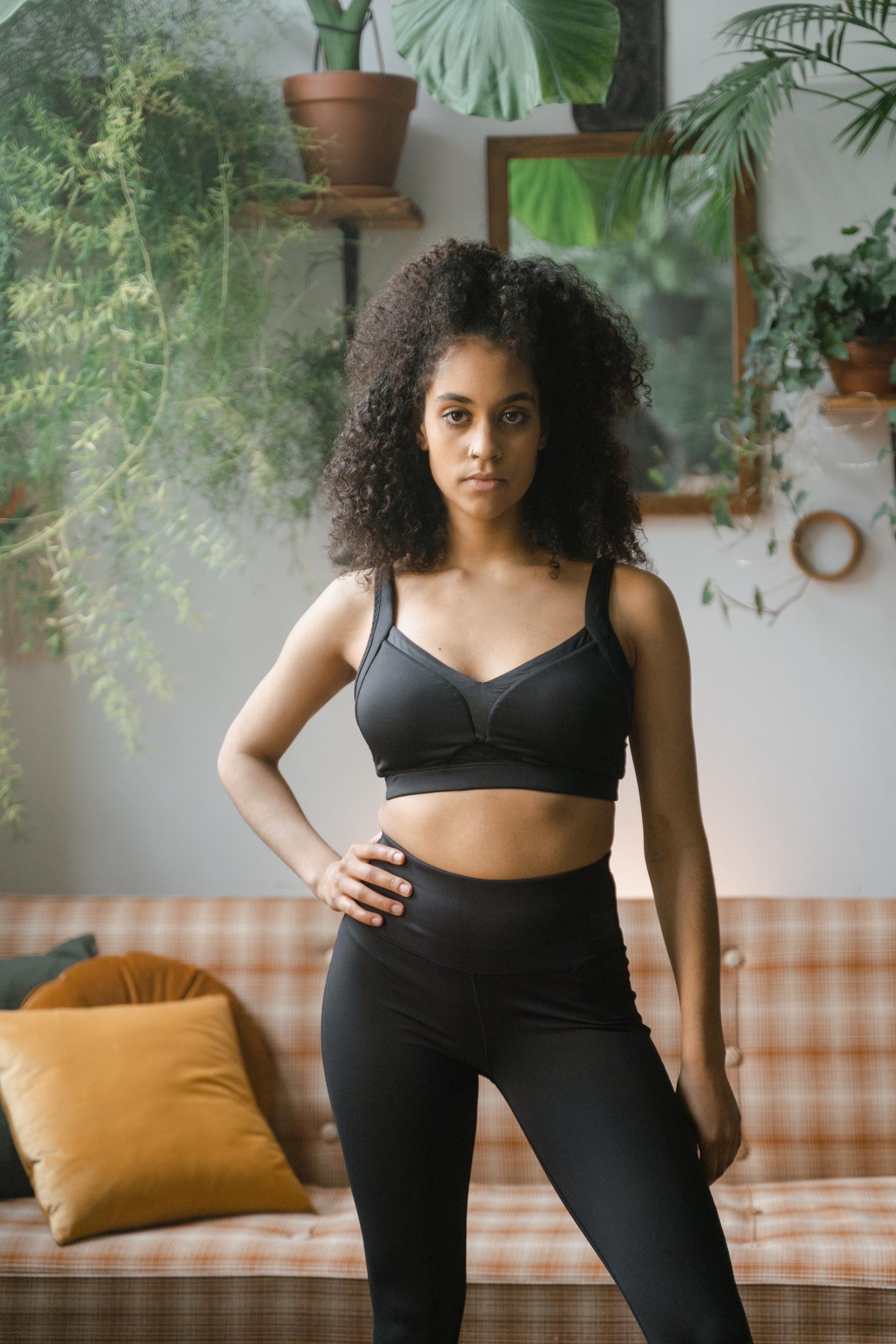 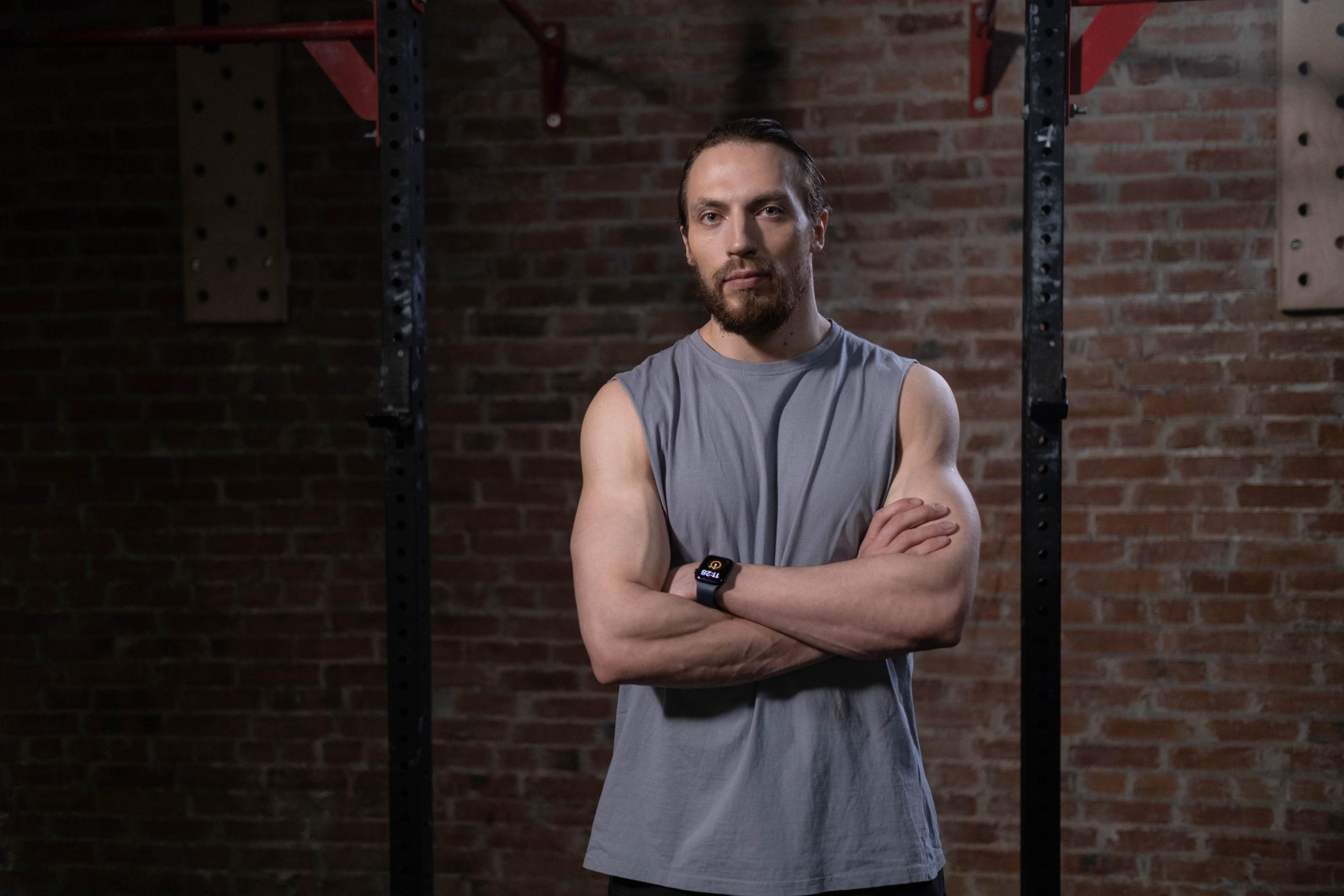 OUR
PROJECTS
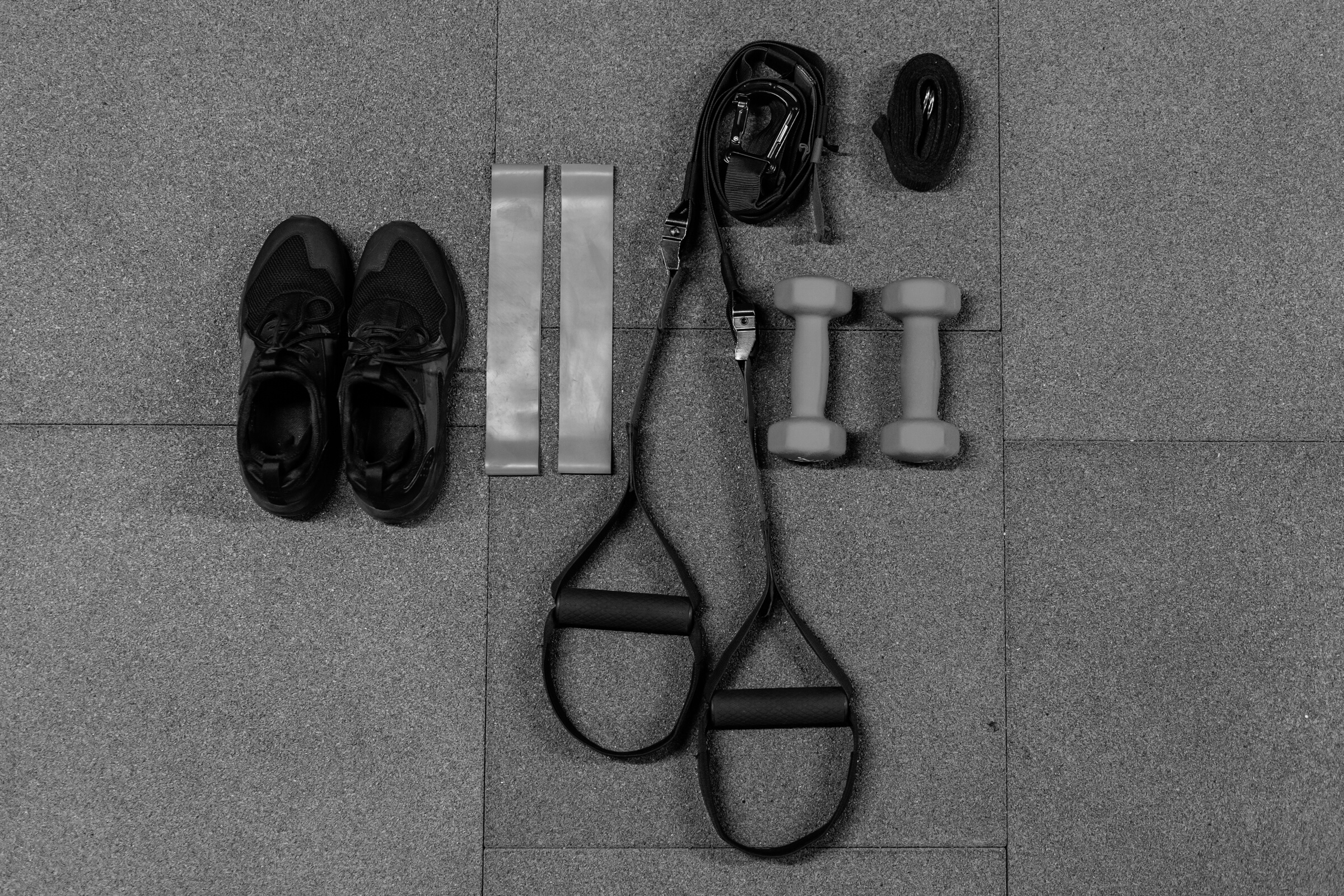 02
Elaborate on what you want to discuss.
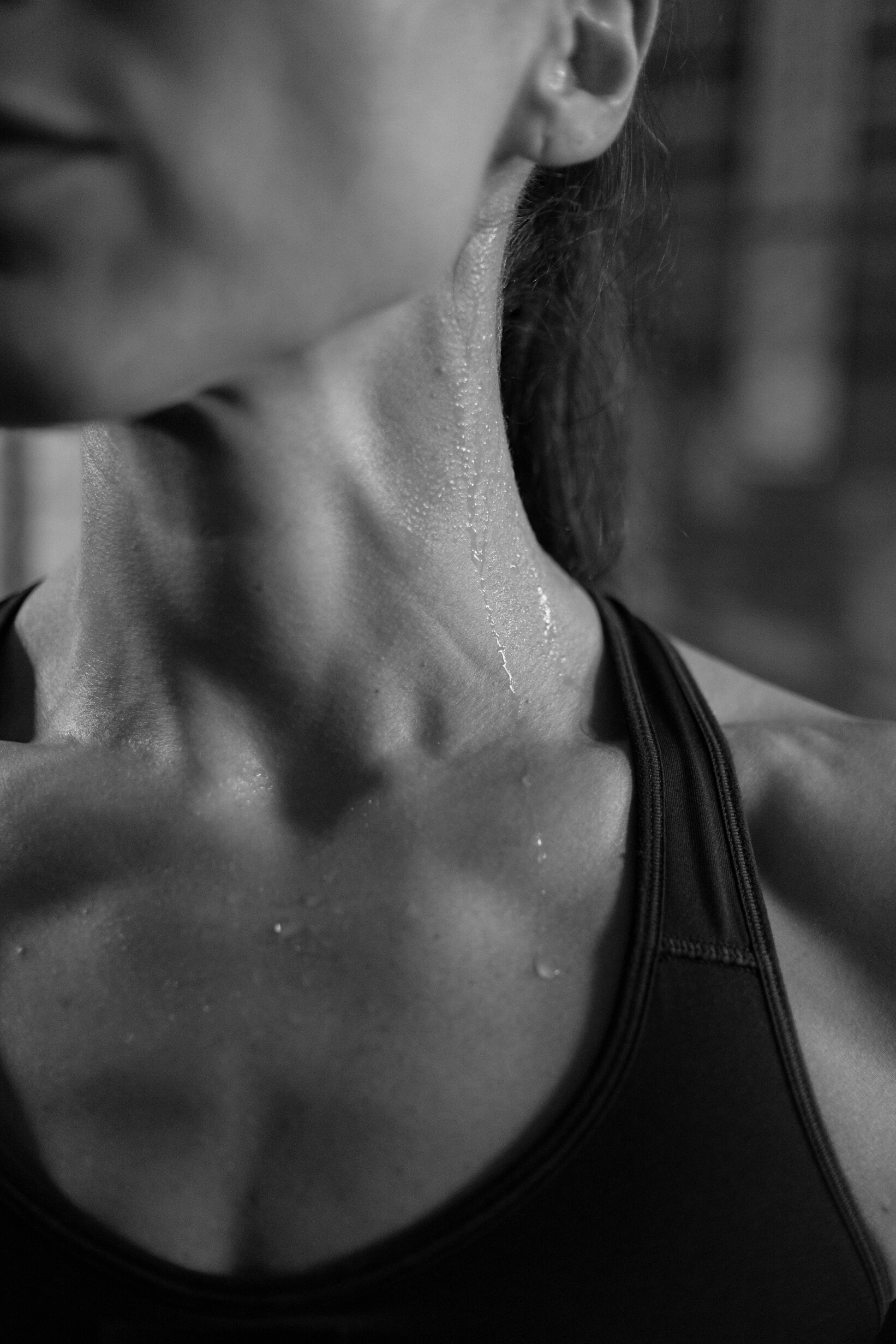 YOUR
PROJECT
Presentations are communication tools that
can be used as demonstrations, lectures, speeches,
reports, and more. It is mostly presented before
an audience. It serves a variety of purposes,
making presentations powerful tools for
convincing and teaching.
YEAR: 2022
ROLE: WRITE YOUR ROLE
WRITE YOUR TOPIC OR IDEA
Add a main point
Add a main point
Add a main point
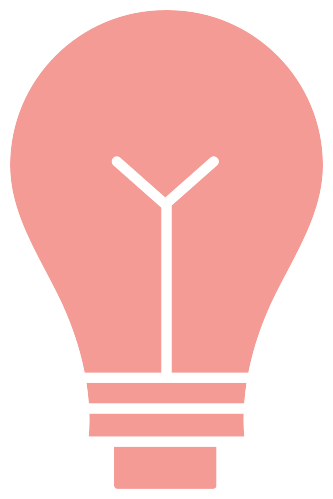 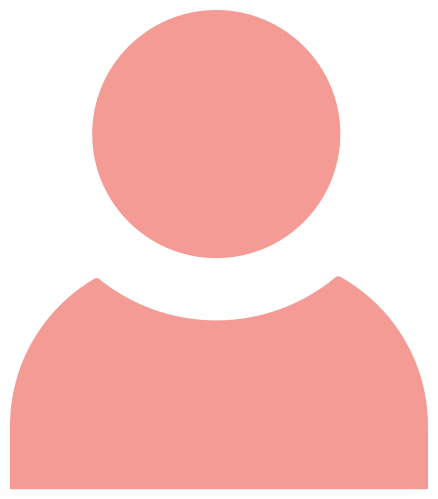 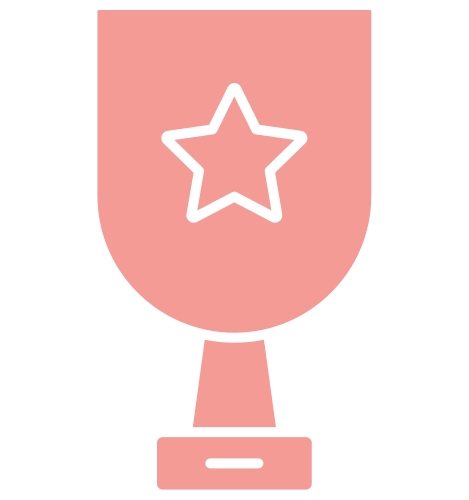 Briefly elaborate on
what you want to discuss.
Briefly elaborate on
what you want to discuss.
Briefly elaborate on
what you want to discuss.
PRODUCT GALLERY
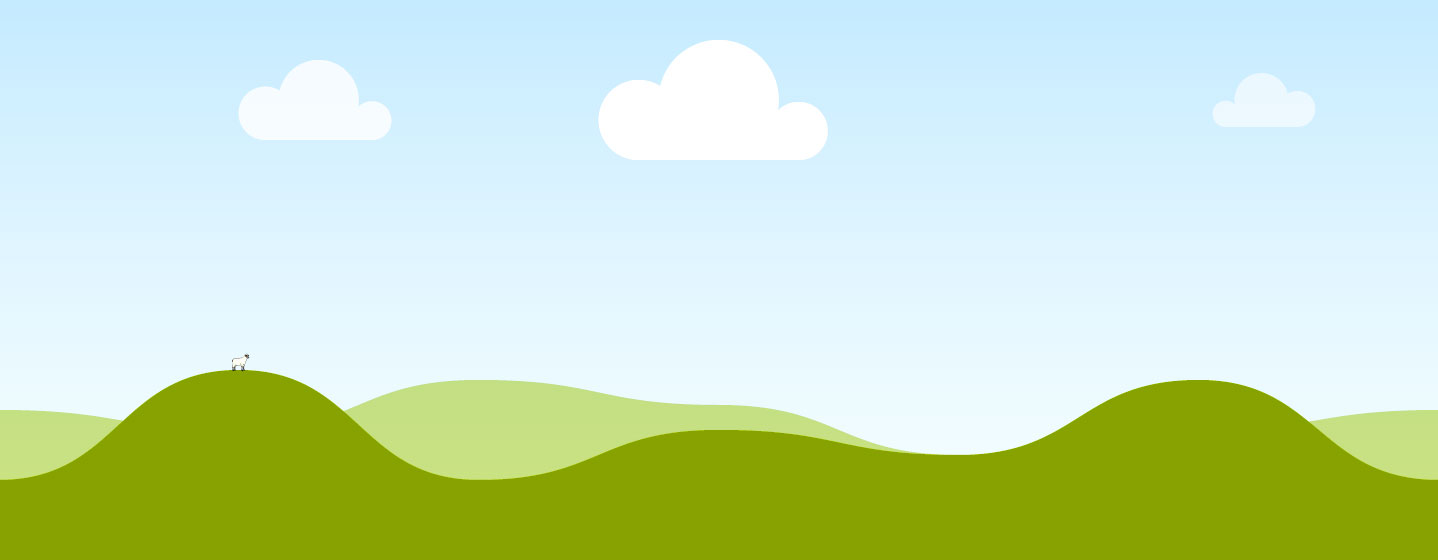 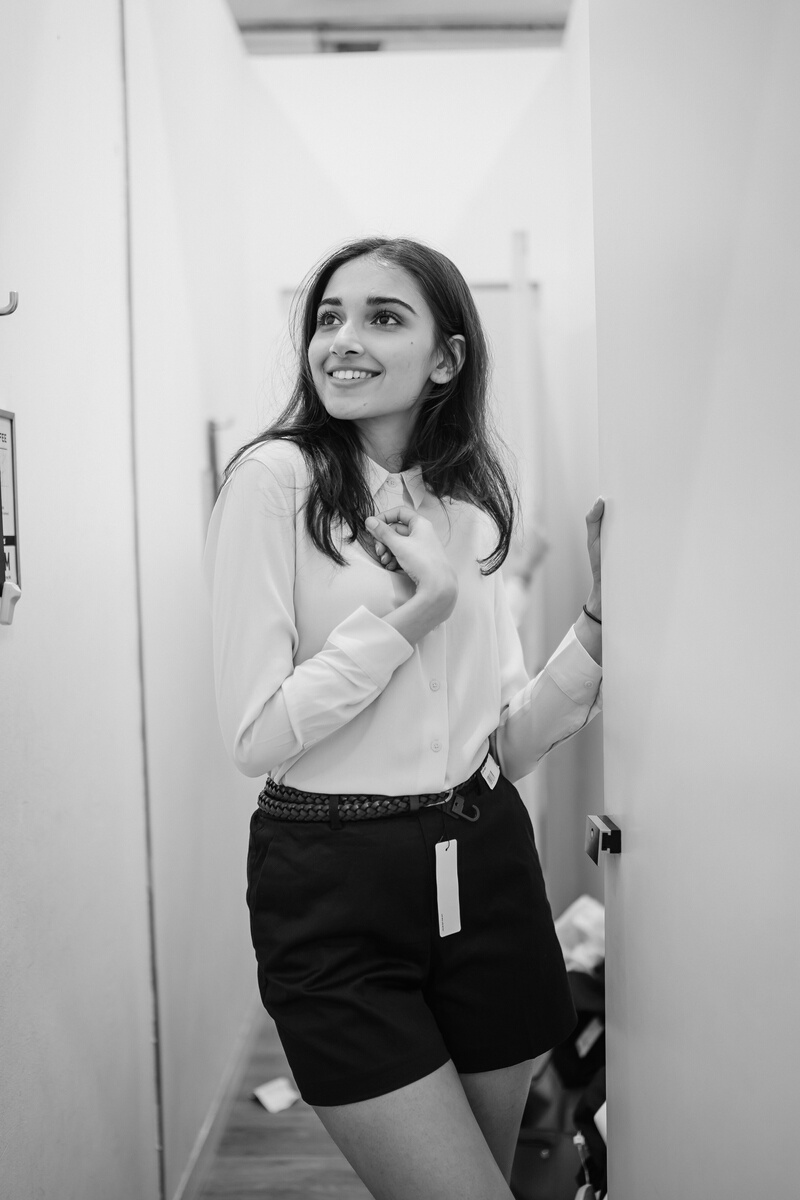 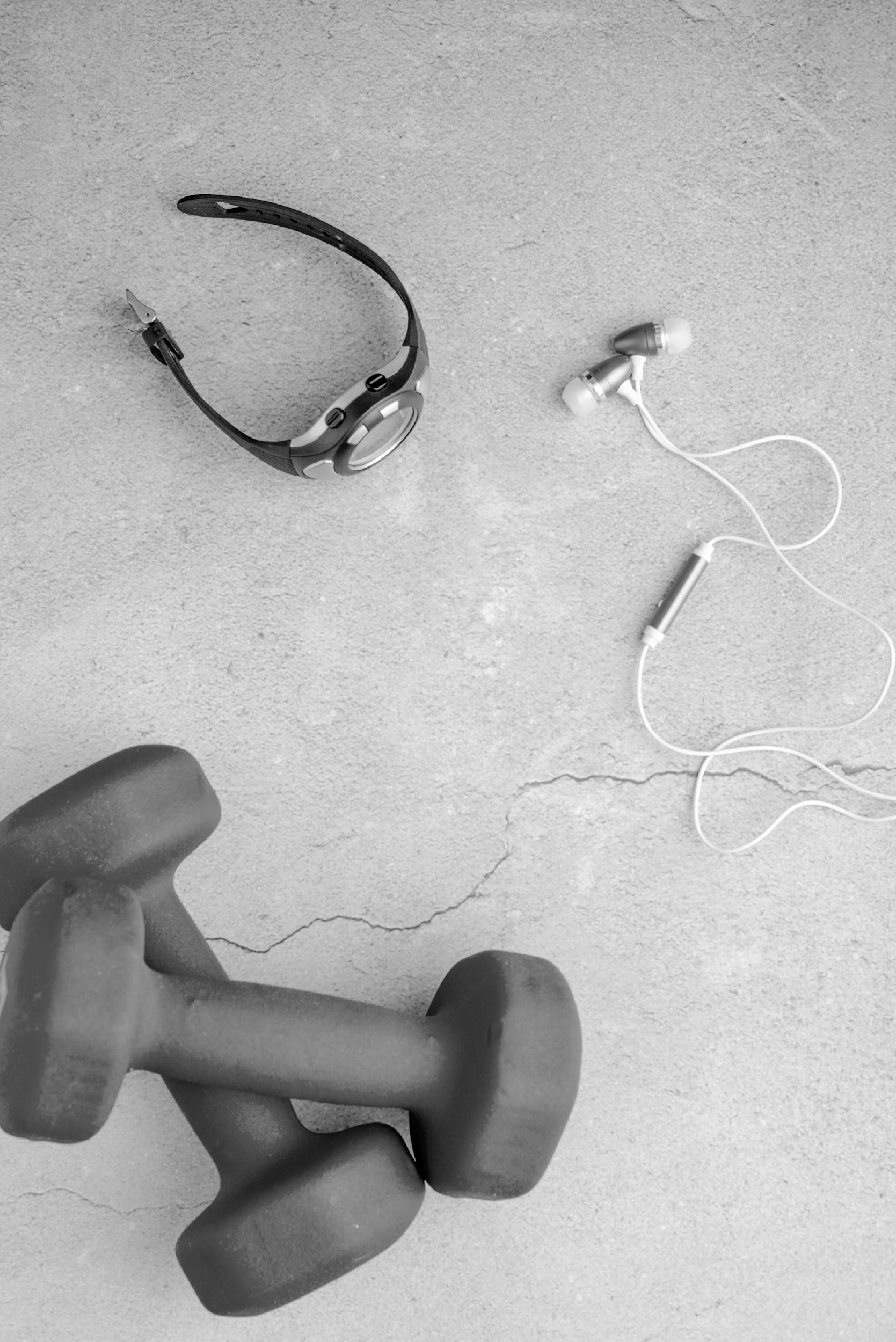 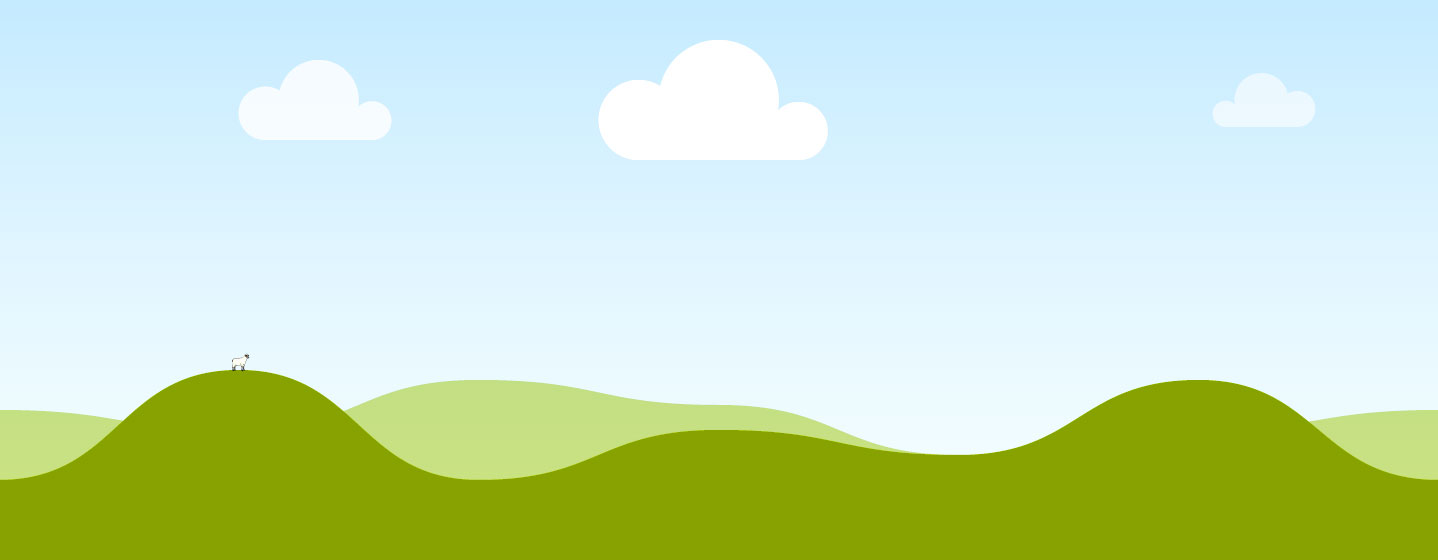 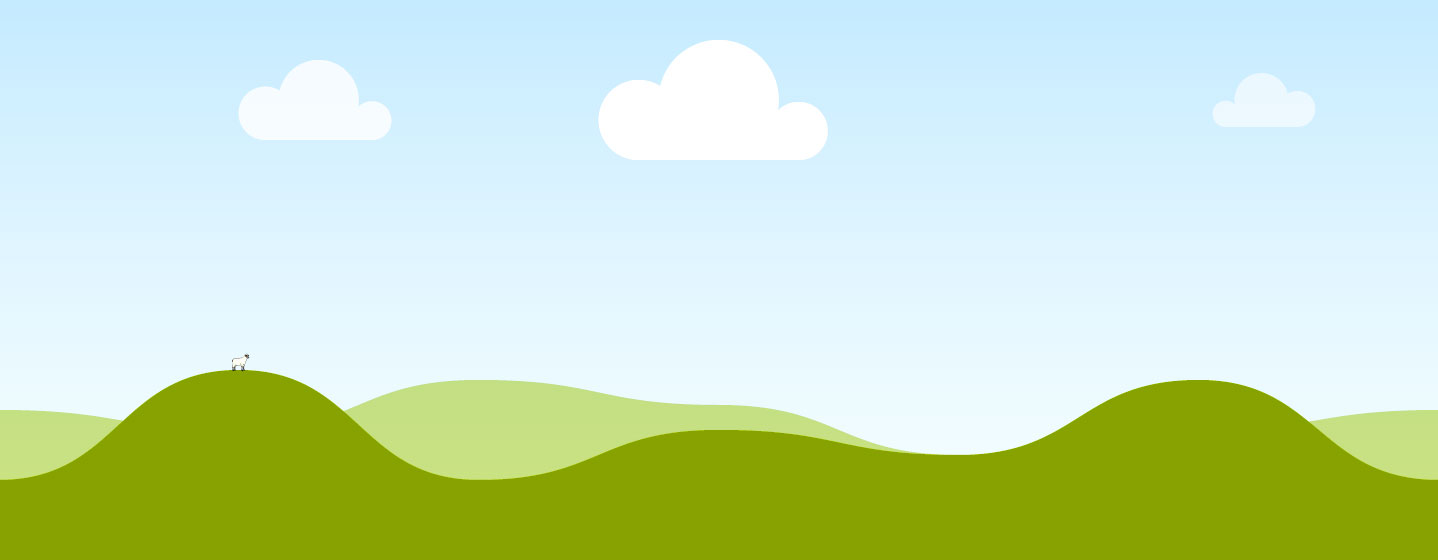 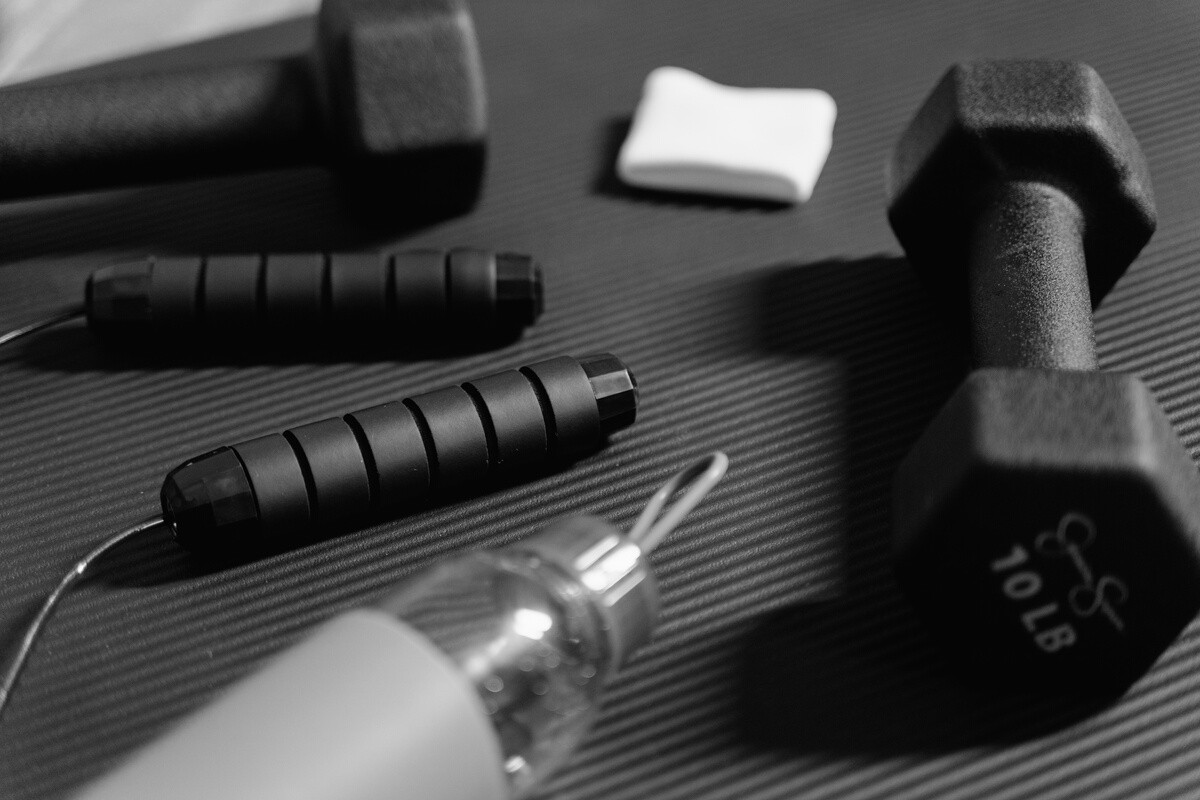 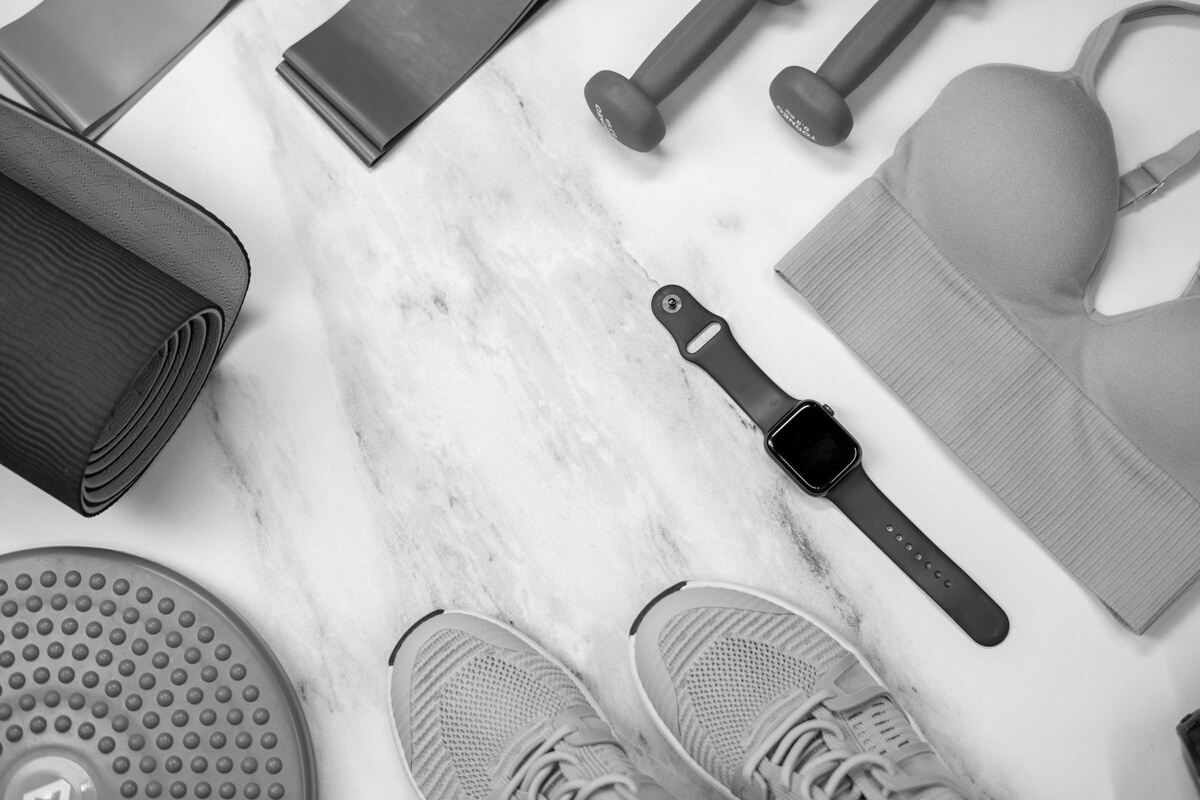 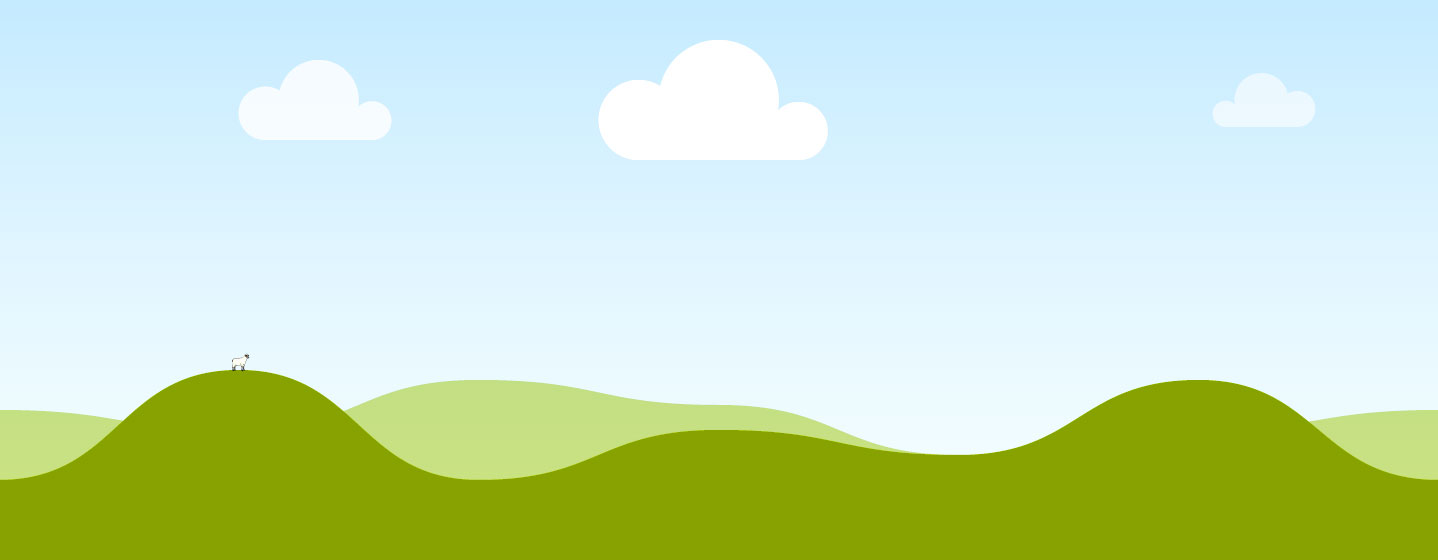 Product 01
Product 02
Product 03
Product 04
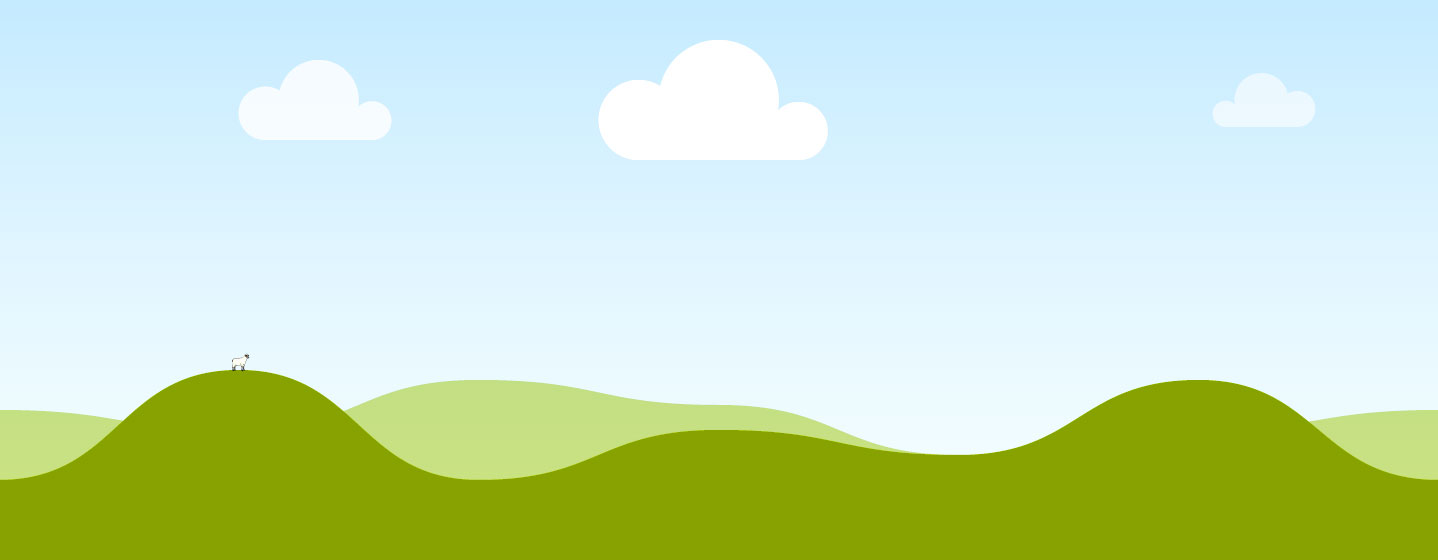 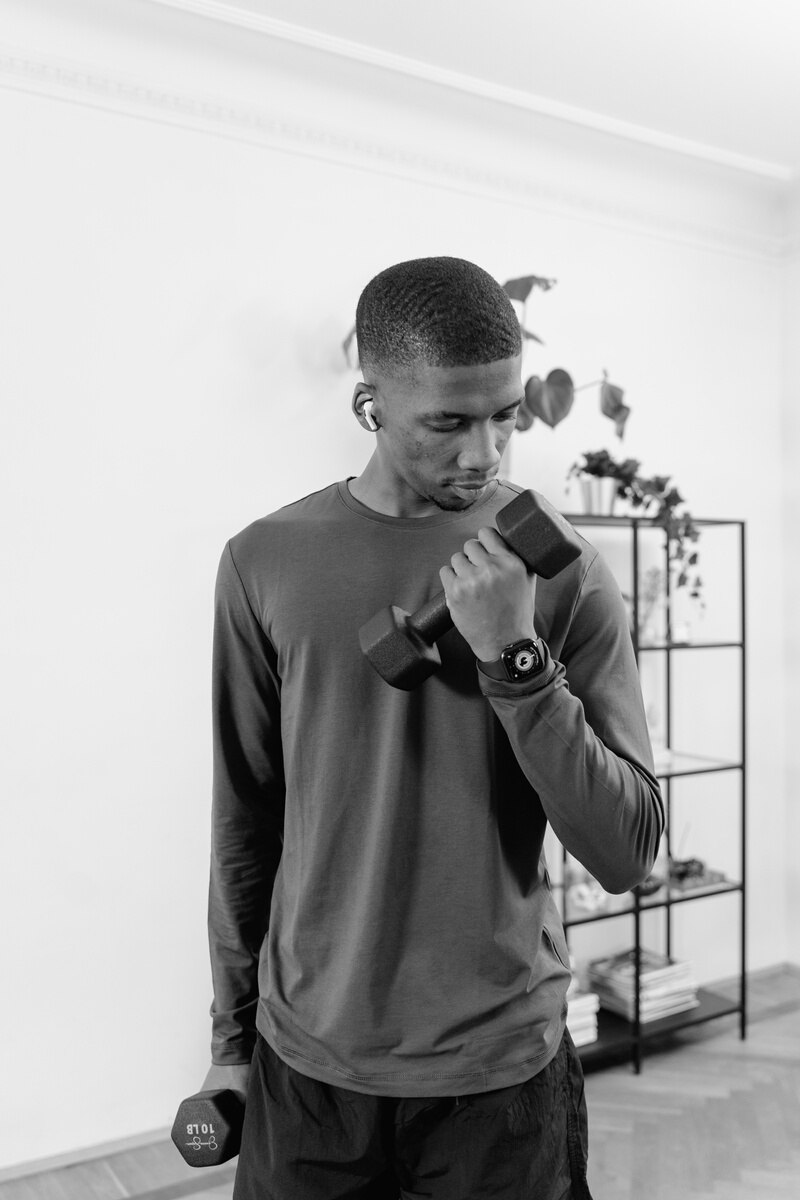 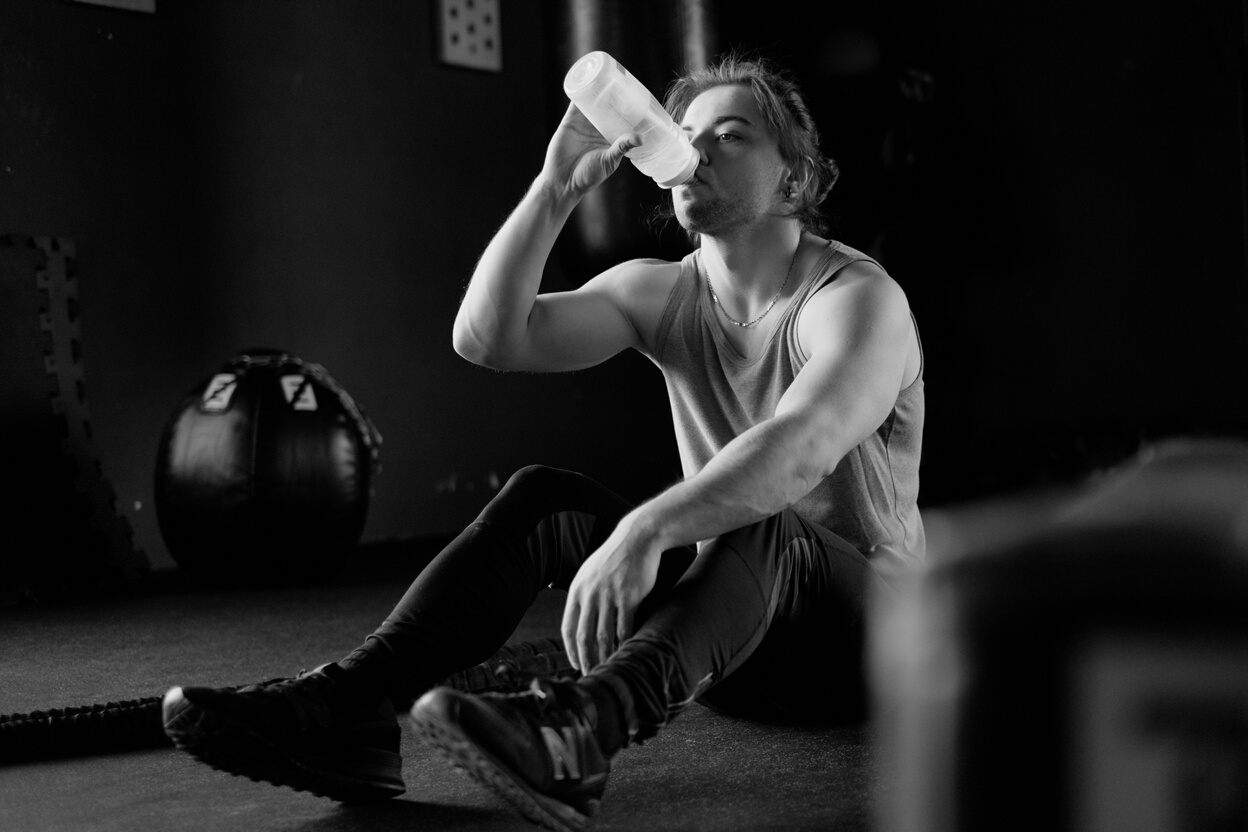 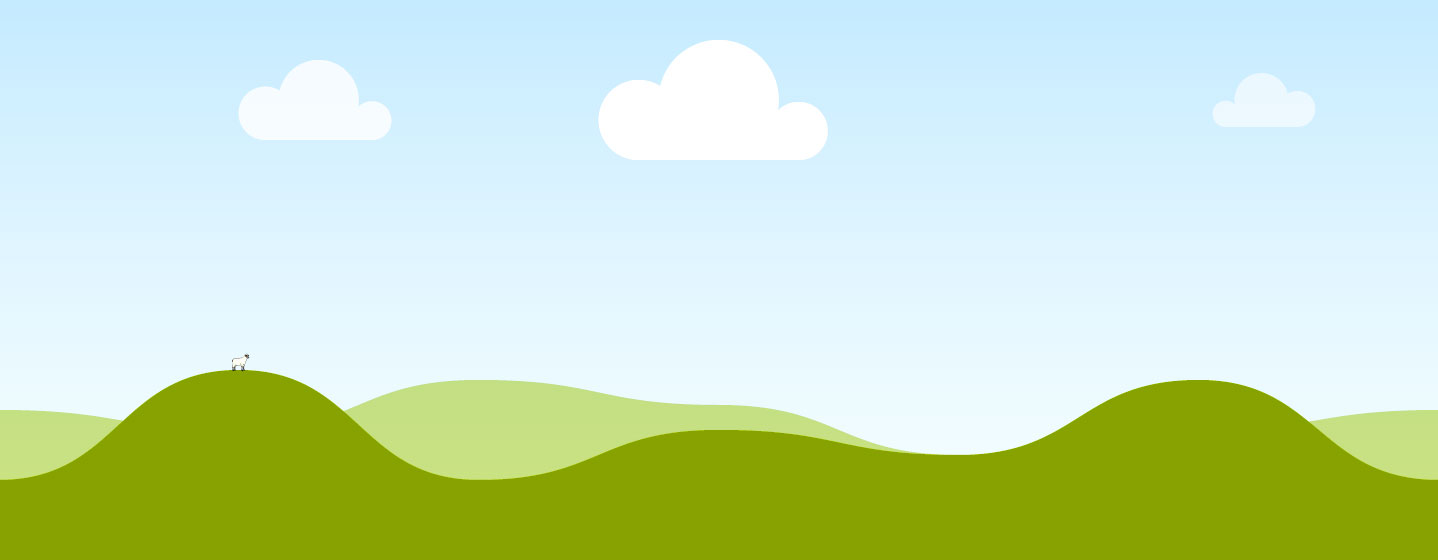 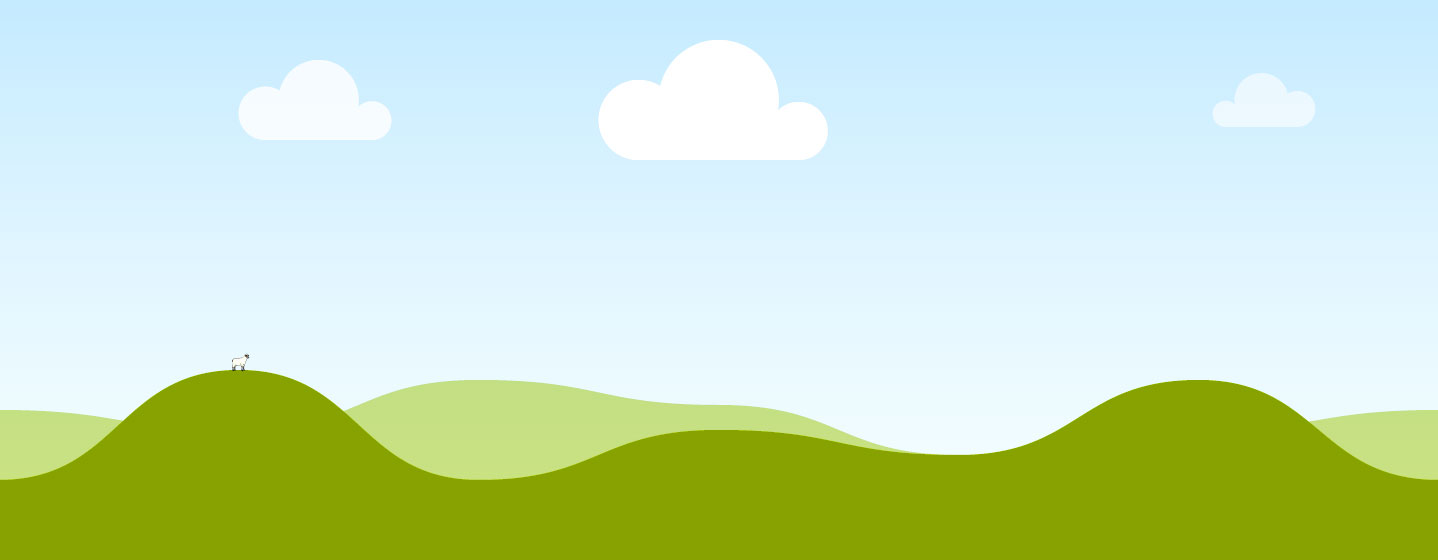 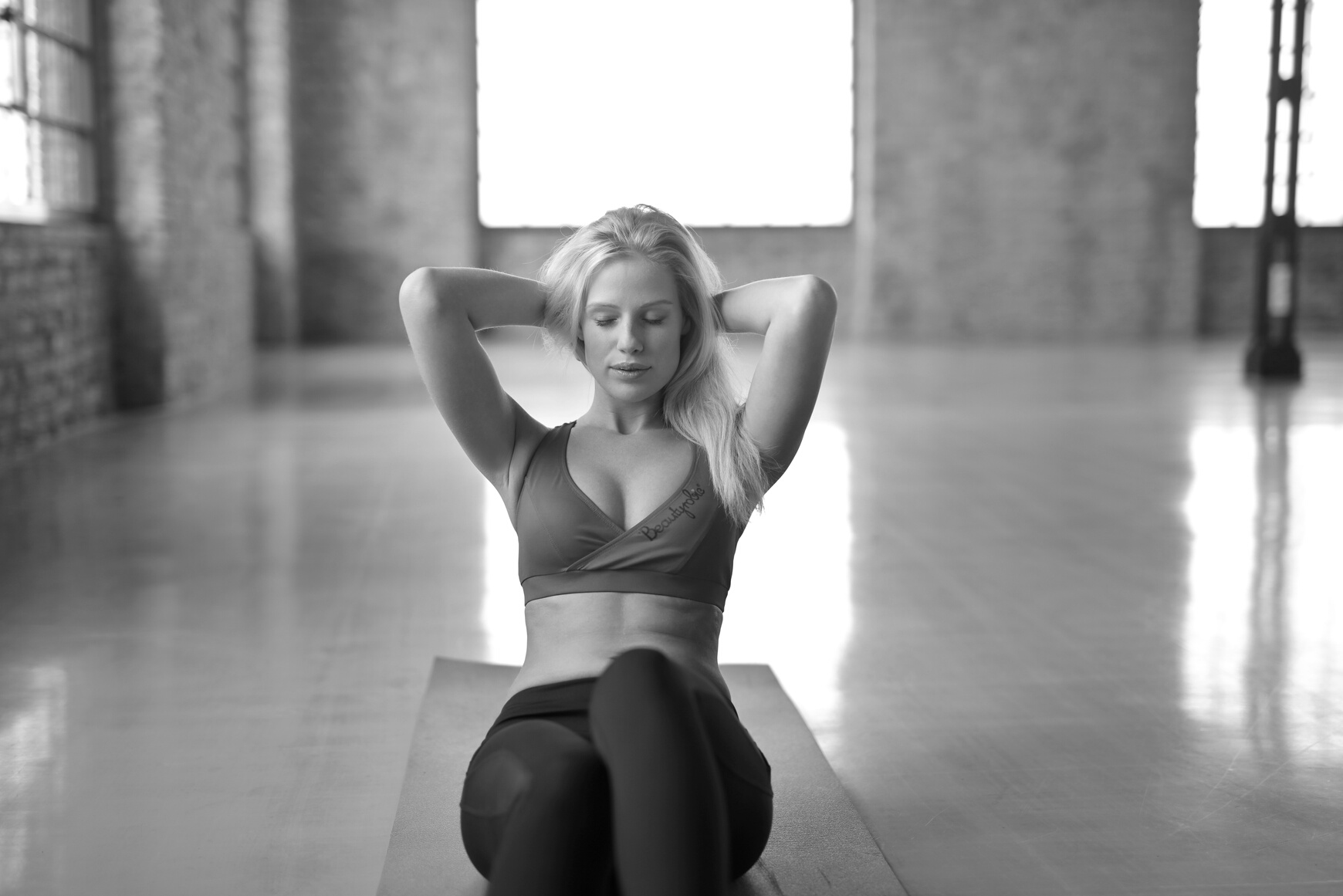 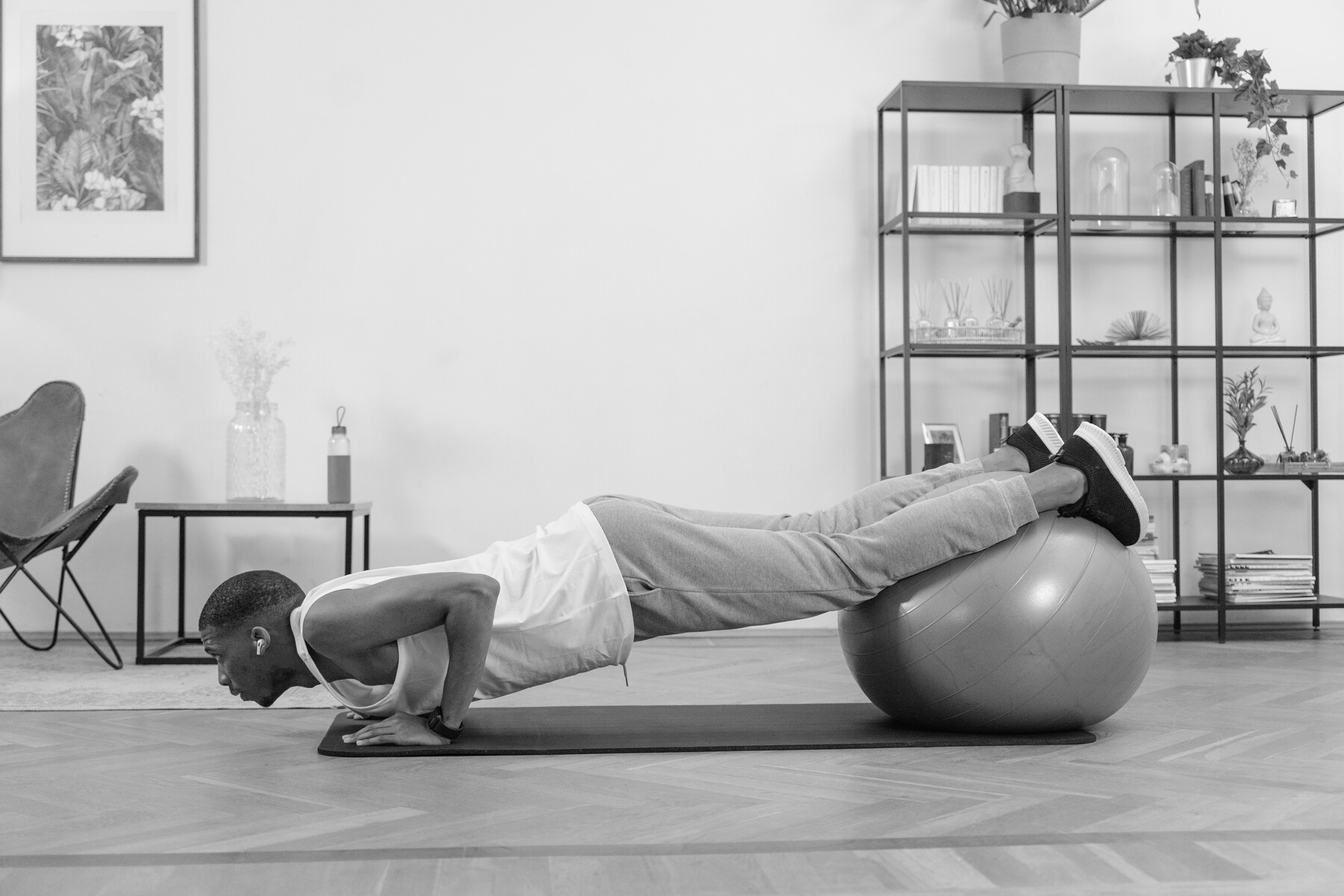 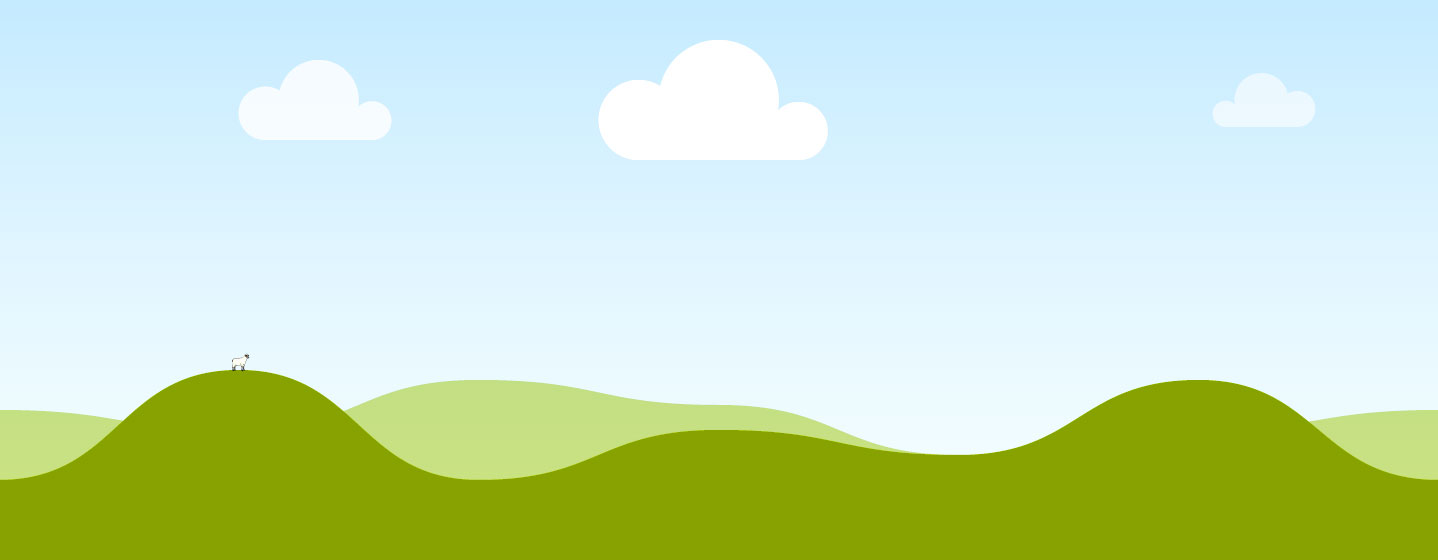 Product 05
Product 06
Product 07
Product 08
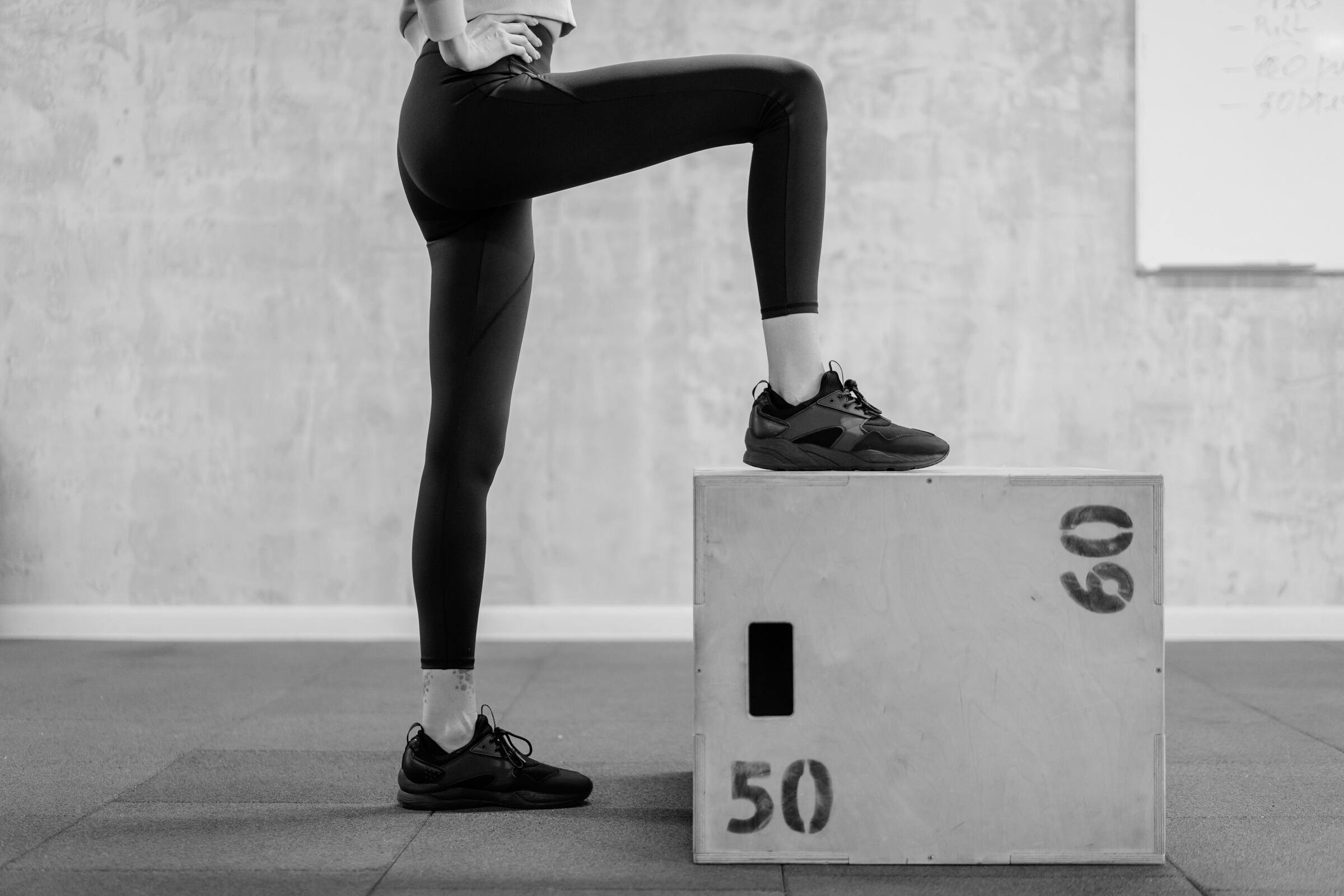 03
04
01
02
OUR SERVICES
Service Three
Service Four
Service One
Service Two
Elaborate on what
you want to discuss.
Elaborate on what
you want to discuss.
Elaborate on what
you want to discuss.
Elaborate on what
you want to discuss.
WRITE YOUR
BIG TOPIC OR IDEA
Presentations are communication tools
that can be used as demonstrations,
lectures, speeches, reports, and more.
It serves a variety of purposes,
making presentations powerful tools
for convincing and teaching.
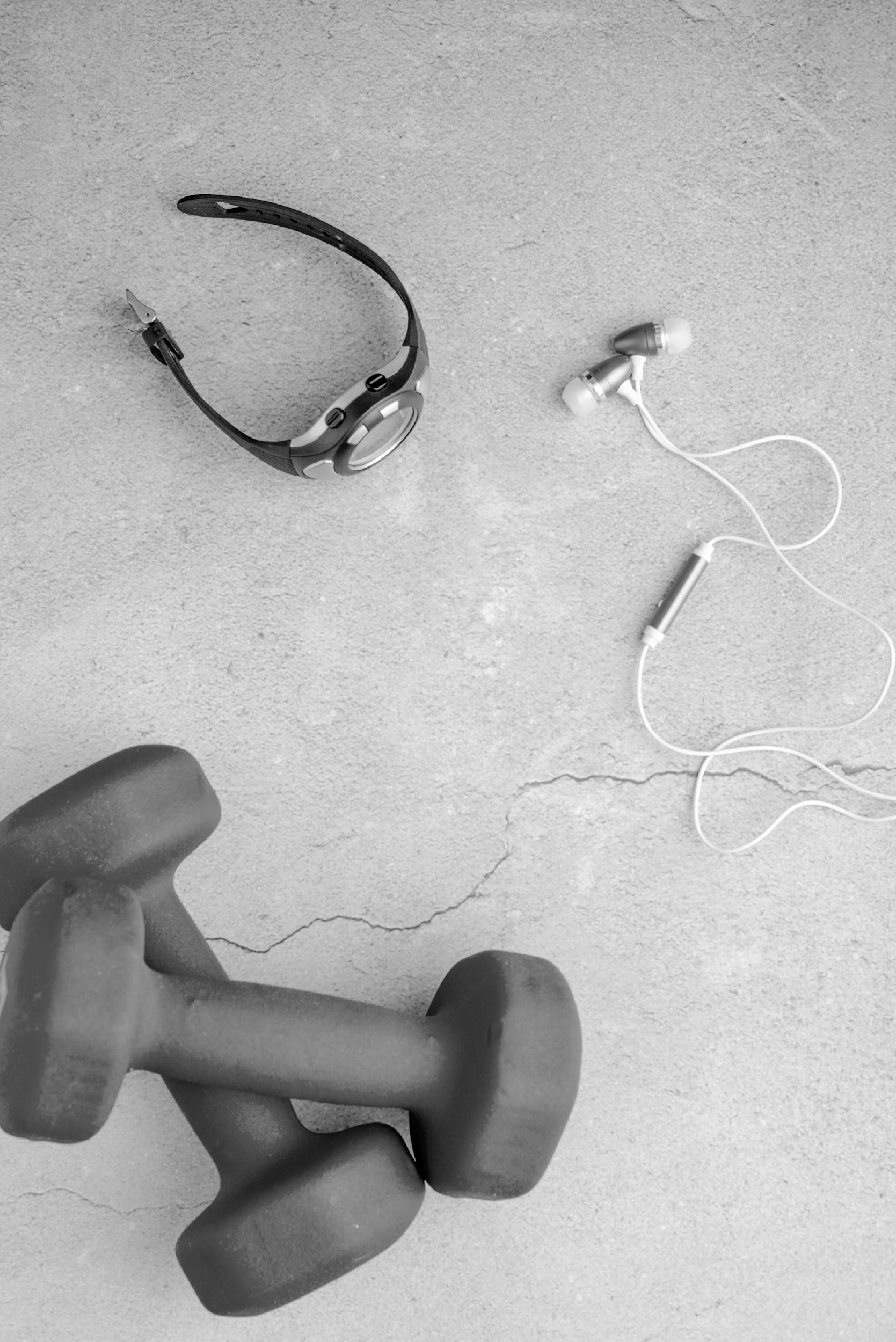 STATS & NUMBERS
03
Elaborate on what you want to discuss.
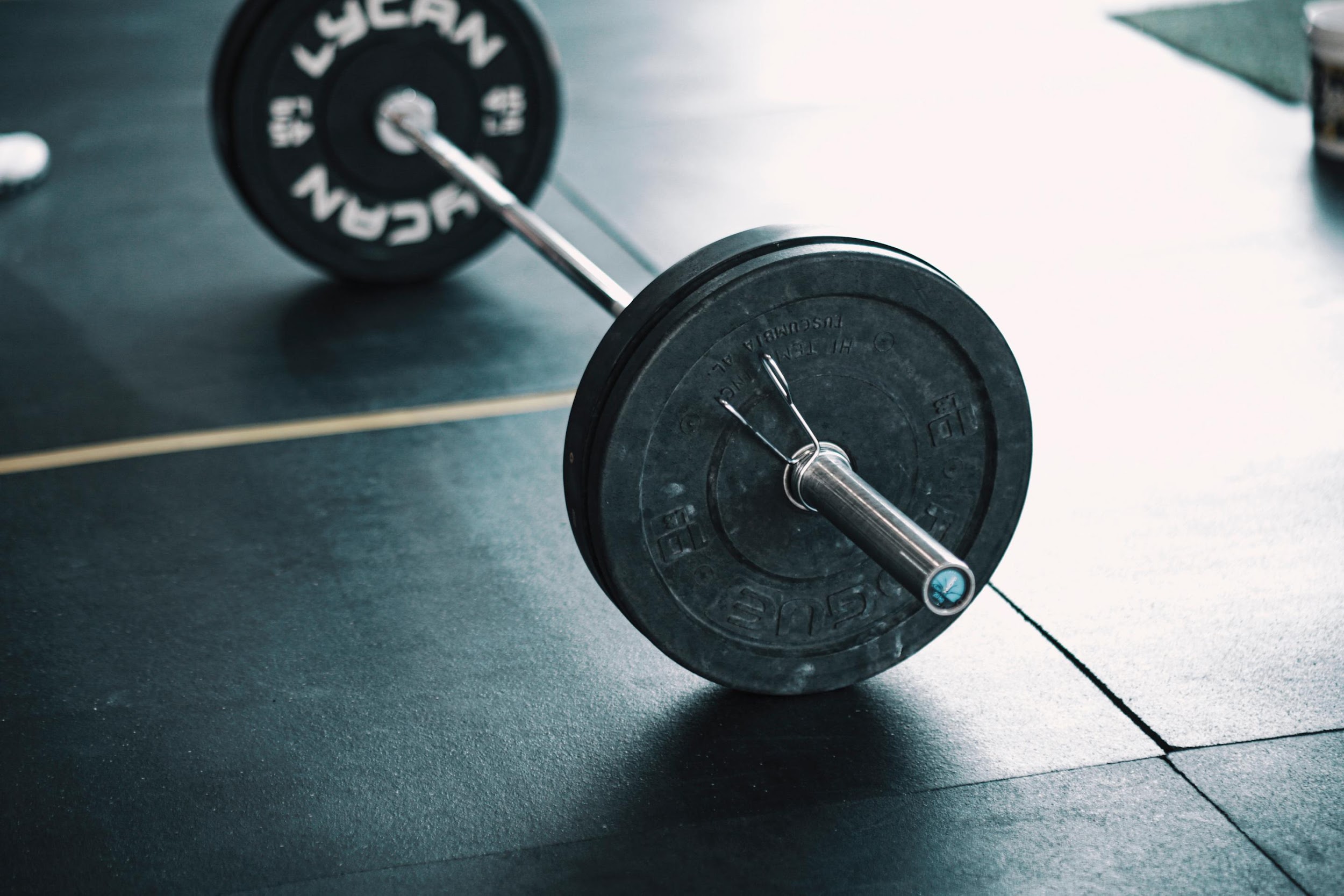 ADD A PRICING PAGE
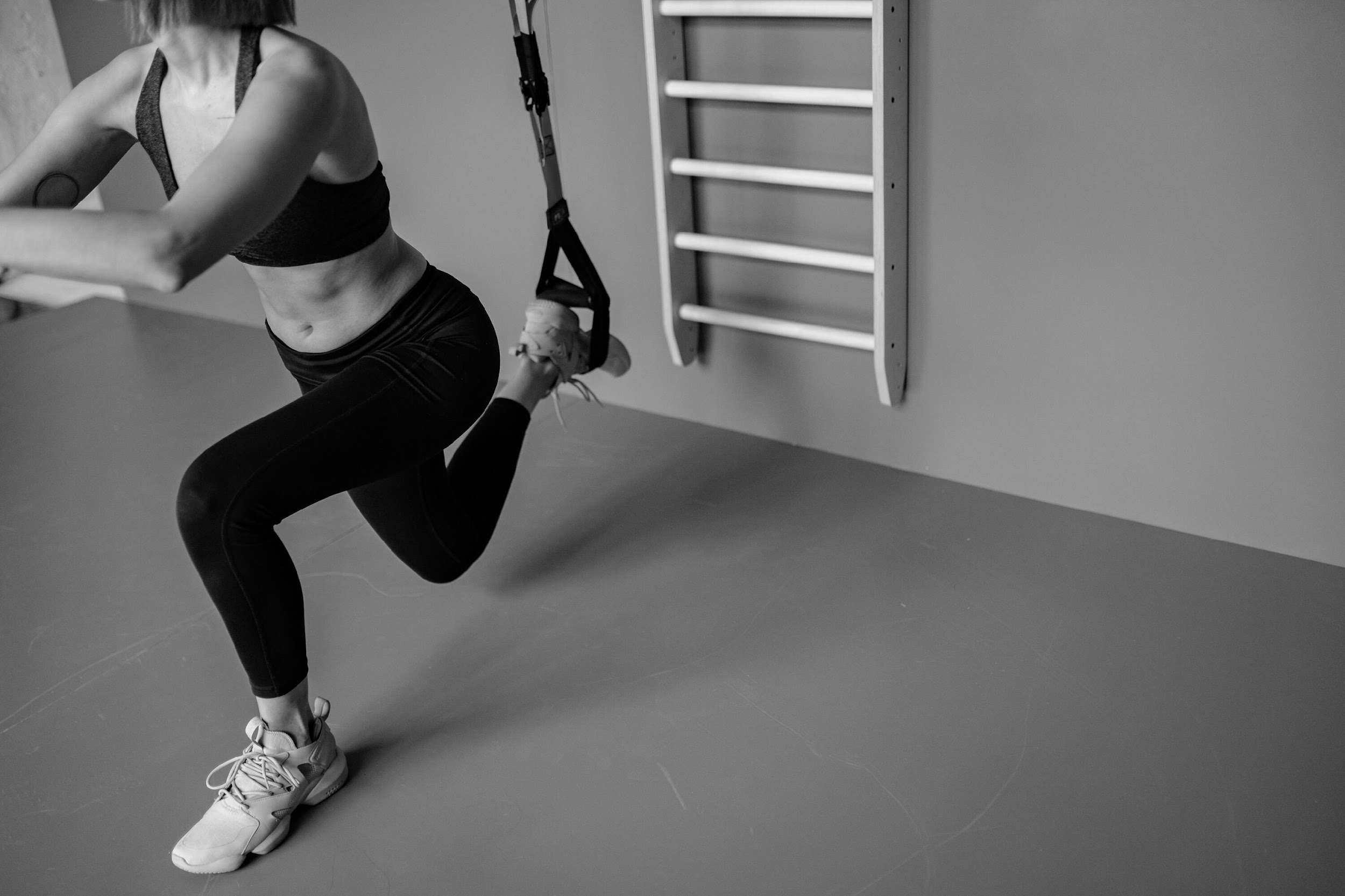 Elaborate on the featured statistic.
123,456,789
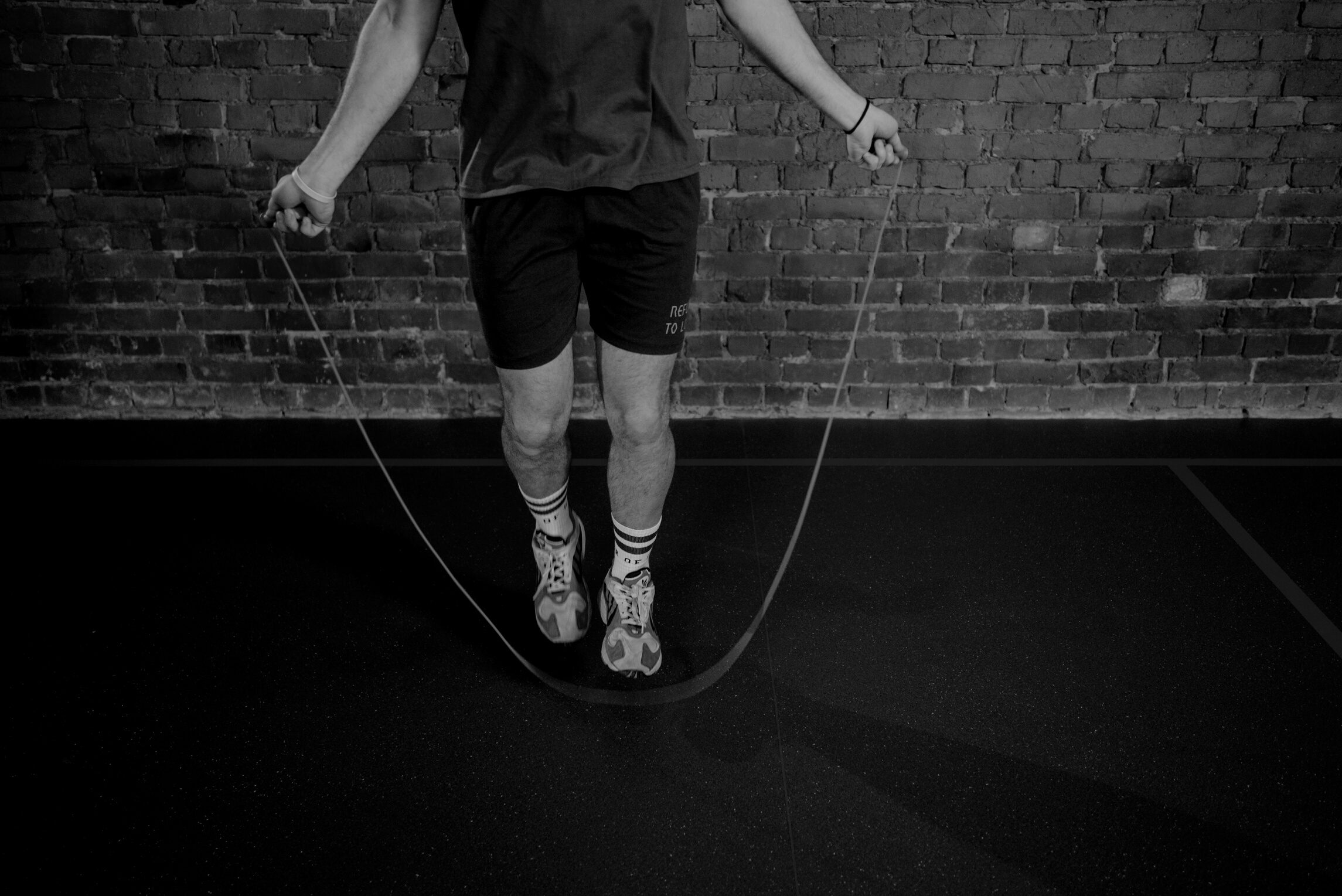 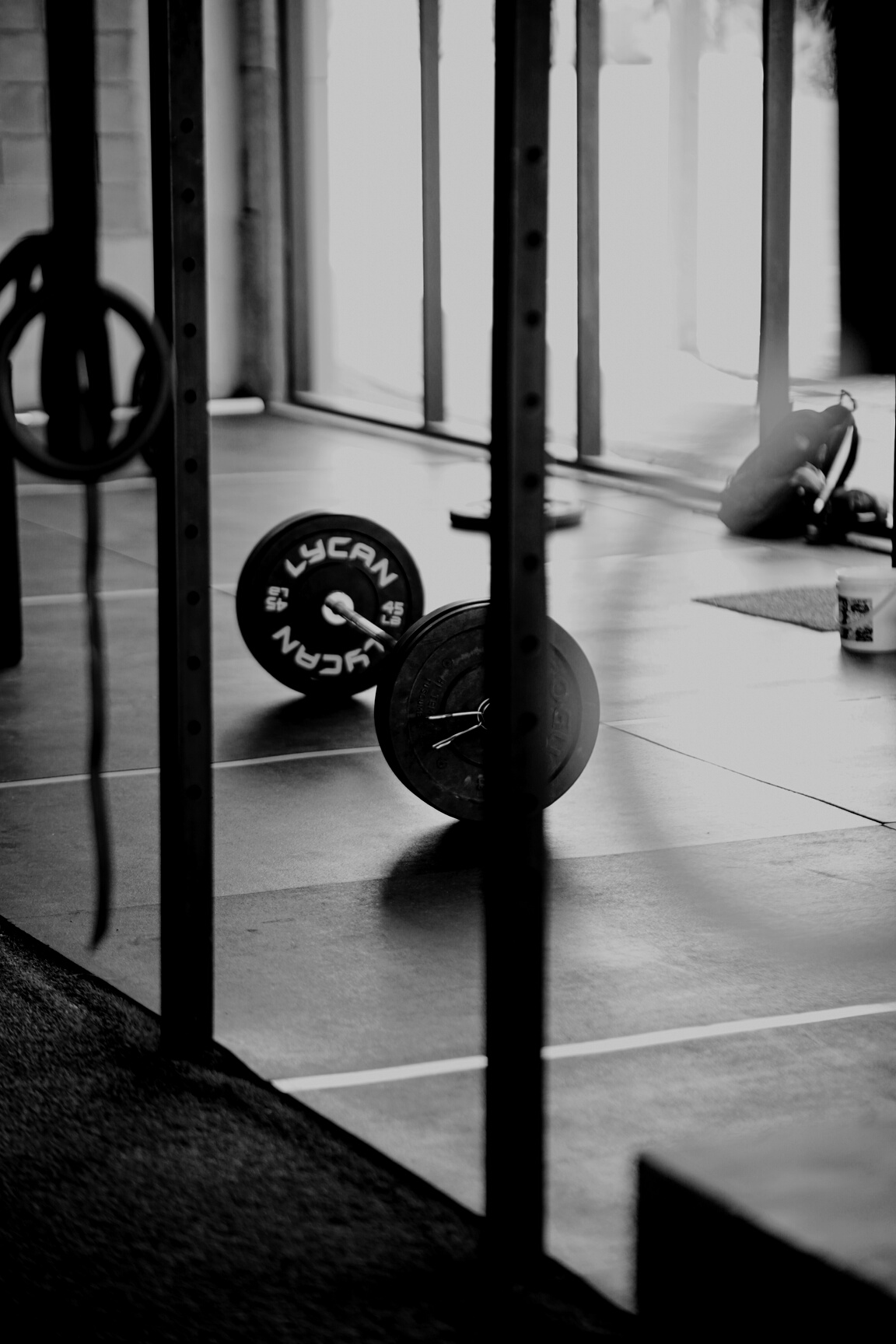 2 OUT OF 5
95%
12 MILLION
Elaborate on the featured statistic.
Elaborate on the featured statistic.
Elaborate on the featured statistic.
INFOGRAPHIC SLIDE REPORT
35%
60%
43%
Elaborate on what you want to discuss.
Elaborate on the
featured statistic.
Elaborate on the
featured statistic.
Elaborate on the
featured statistic.
25
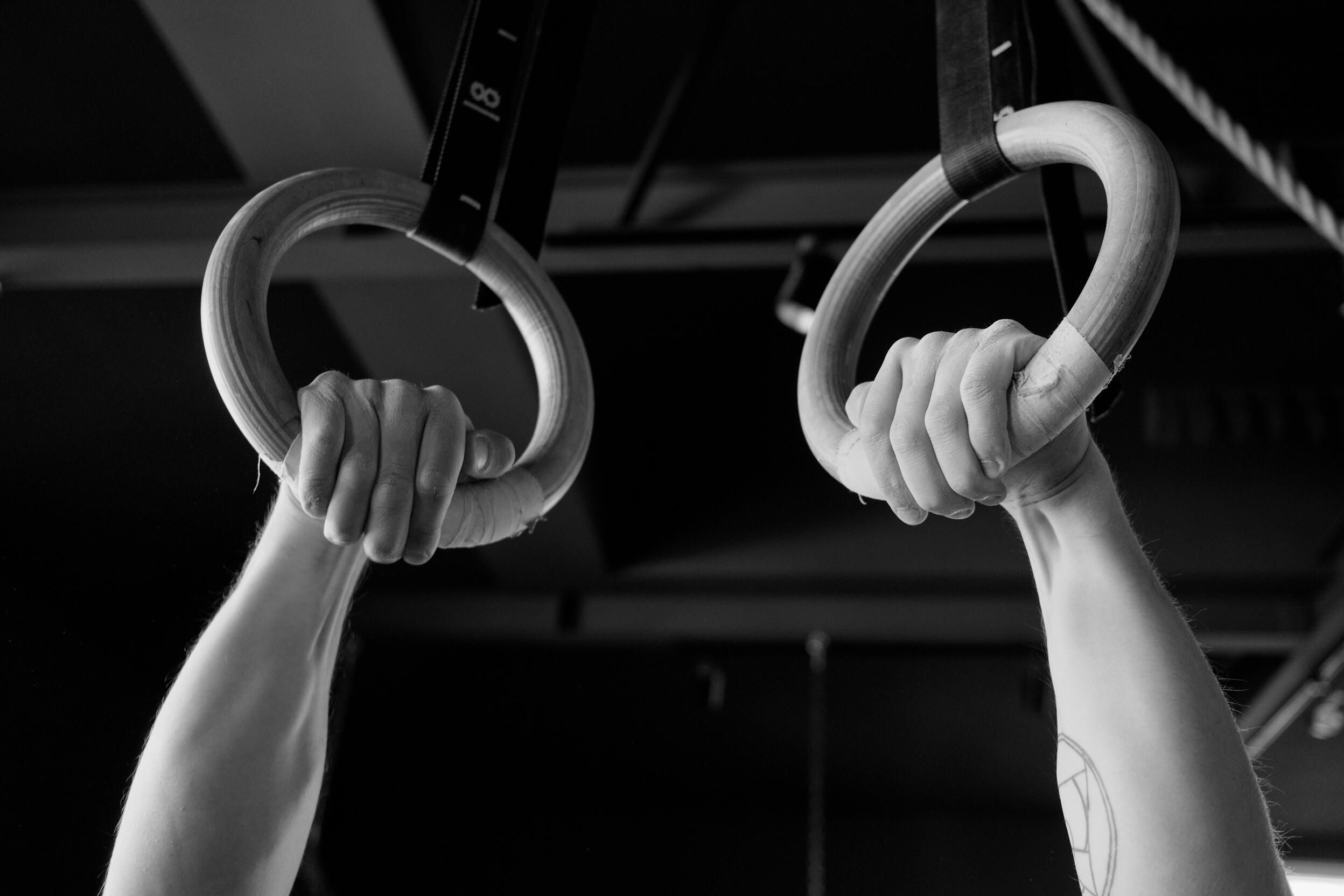 WRITE YOUR TOPIC OR IDEA
20
Elaborate on the featured statistic.
15
10
5
0
Item 1
Item 2
Item 3
Item 4
Item 5
ADD A TIMELINE PAGE
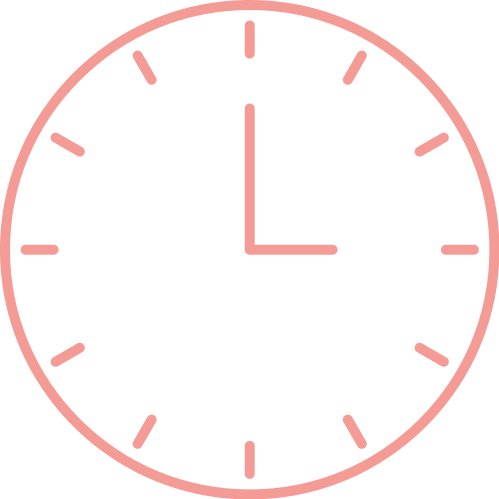 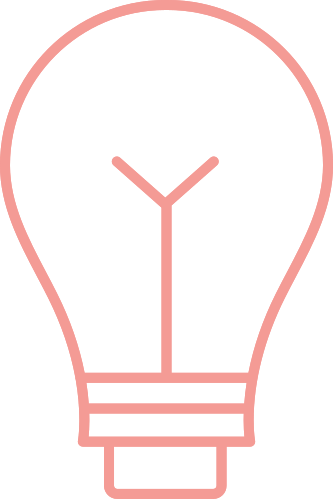 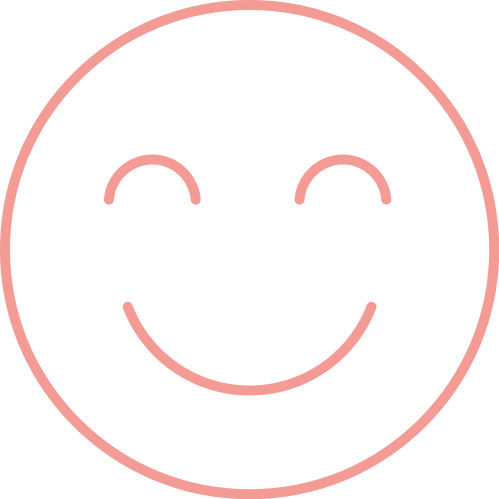 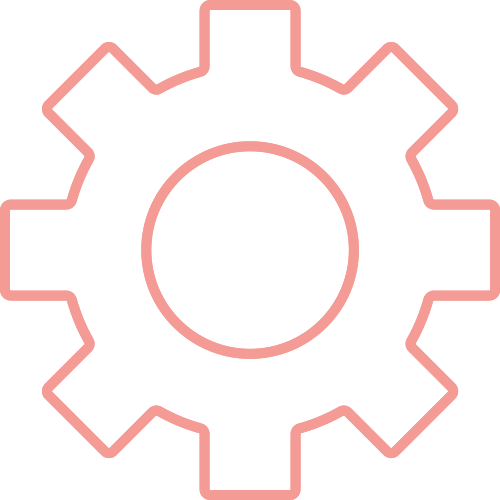 Add a main point
Add a main point
Add a main point
Add a main point
Briefly elaborate on
what you want to discuss.
Briefly elaborate on
what you want to discuss.
Briefly elaborate on
what you want to discuss.
Briefly elaborate on
what you want to discuss.
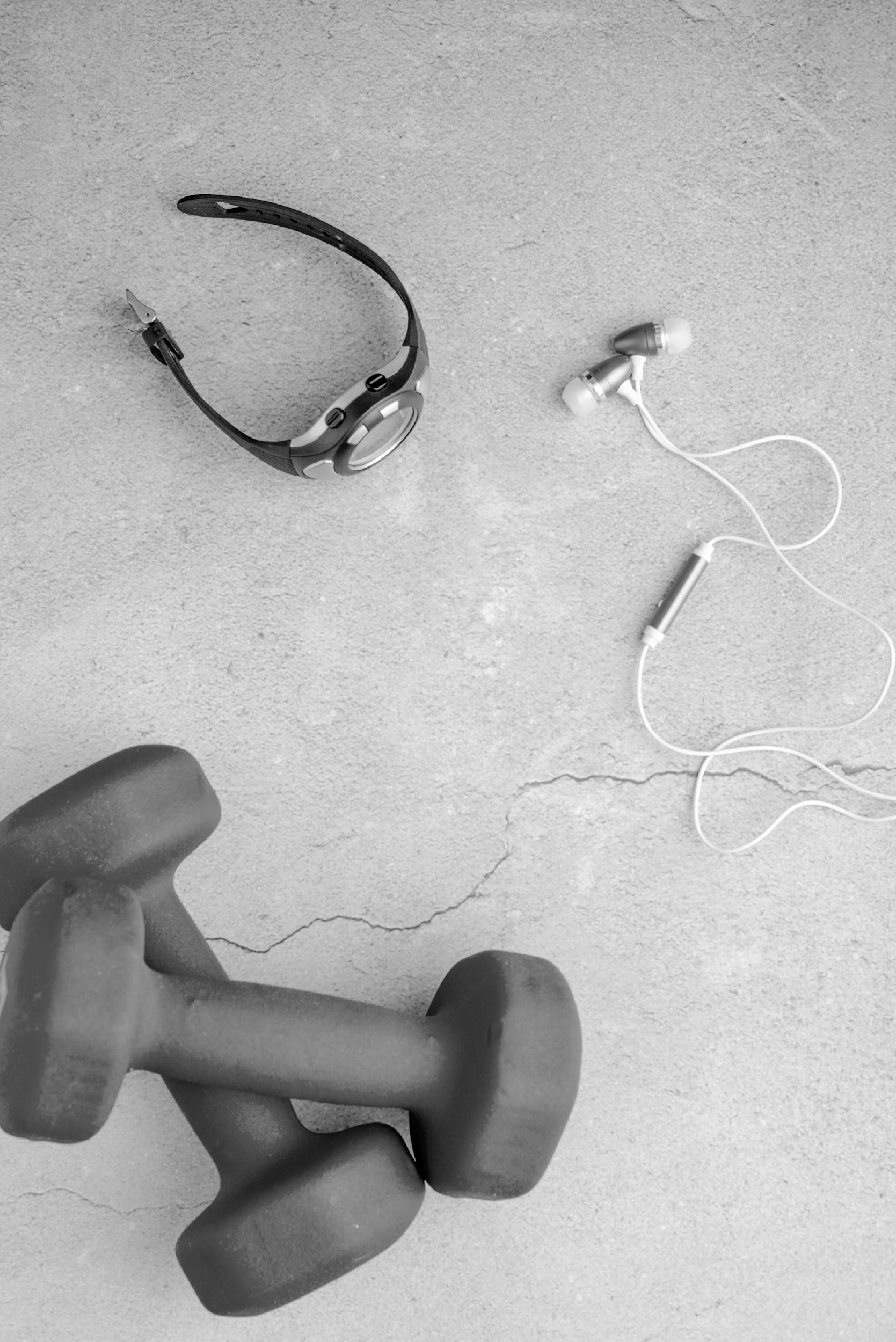 NAME
NAME
NAME
NAME
NAME
NAME
NAME
Job Title
Job Title
Job Title
Job Title
Job Title
Job Title
Job Title
ADD A CHART PAGE
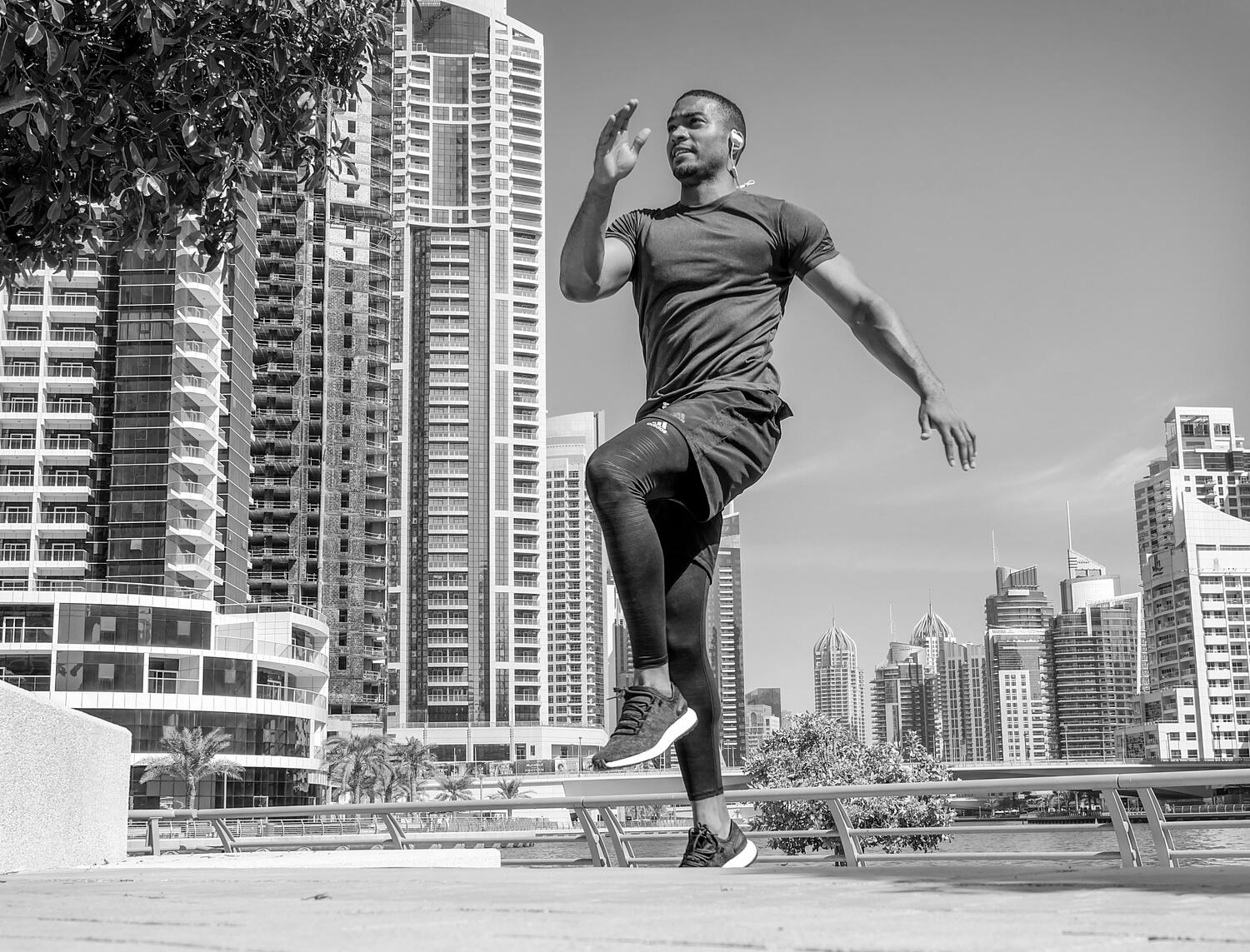 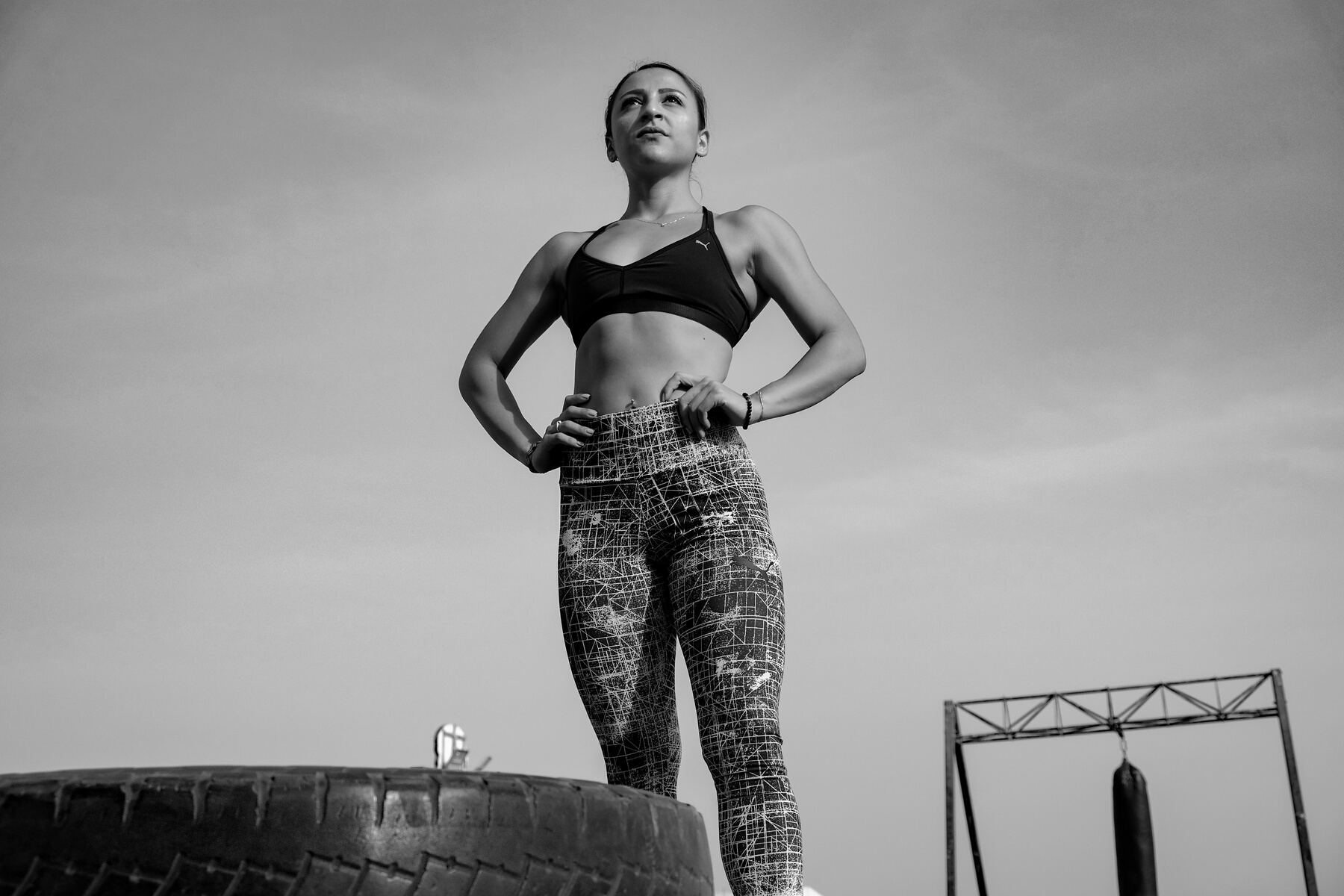 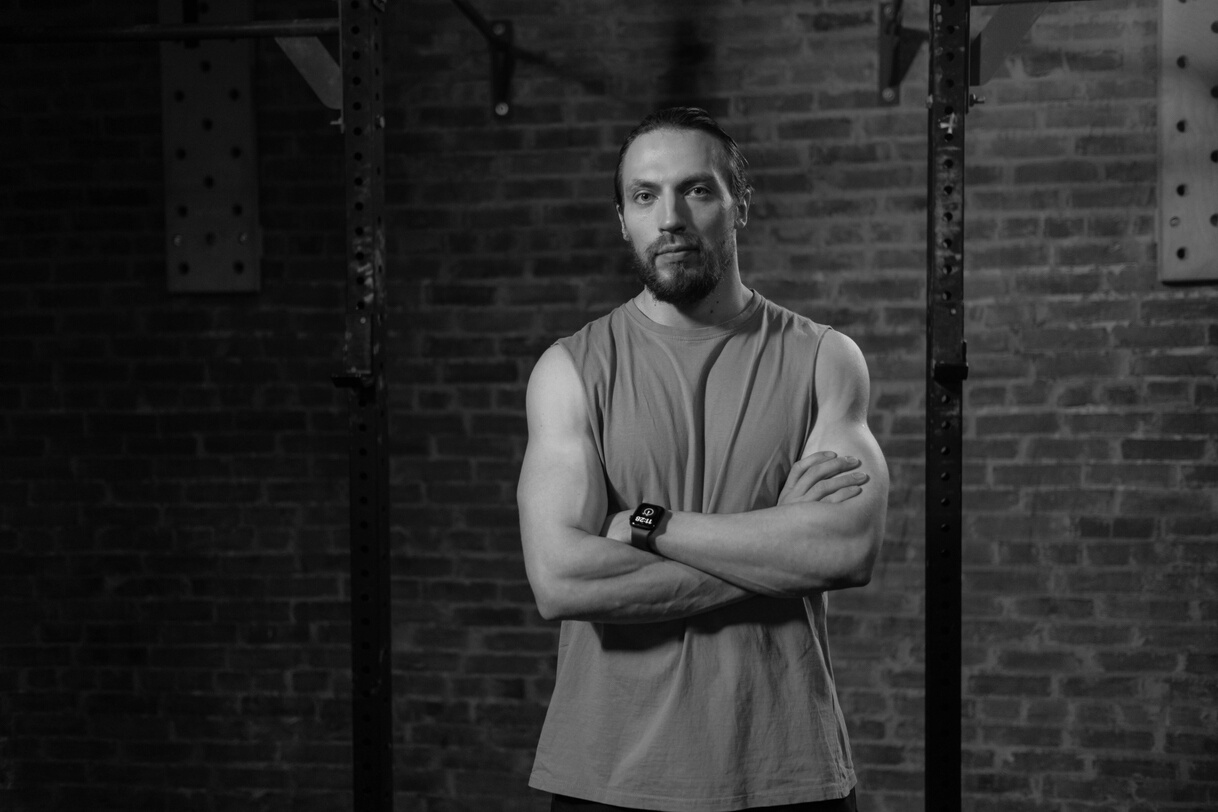 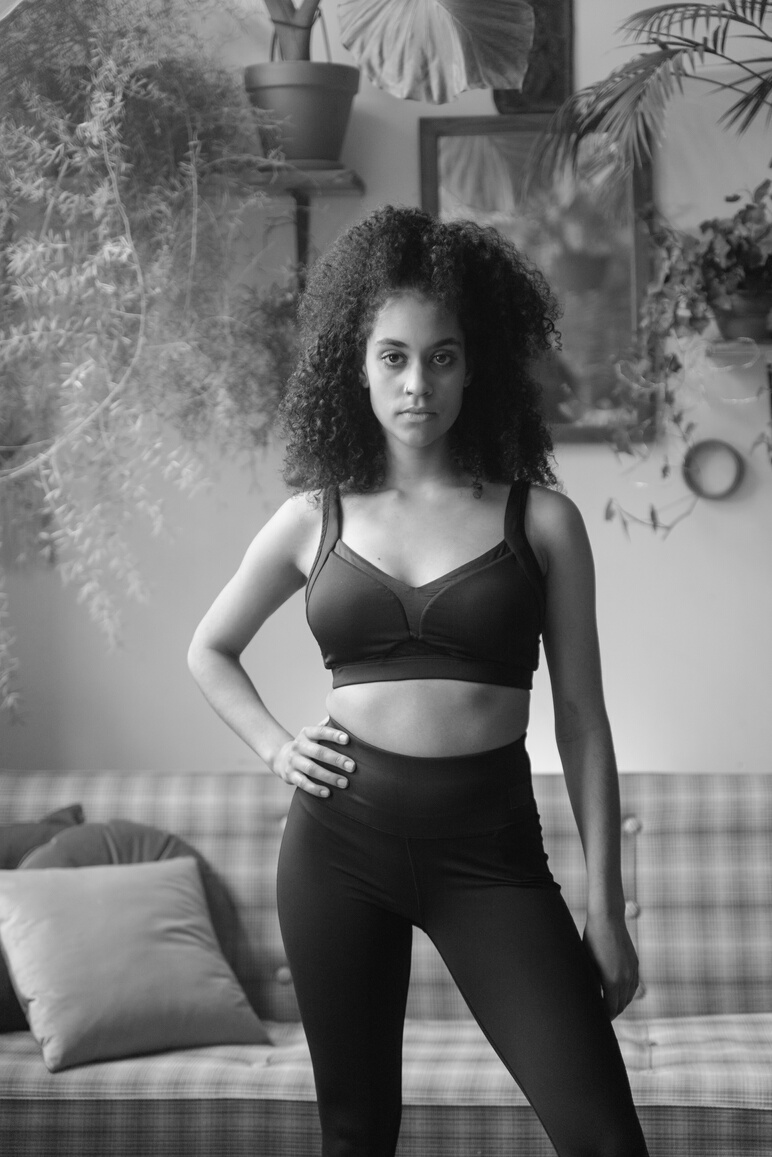 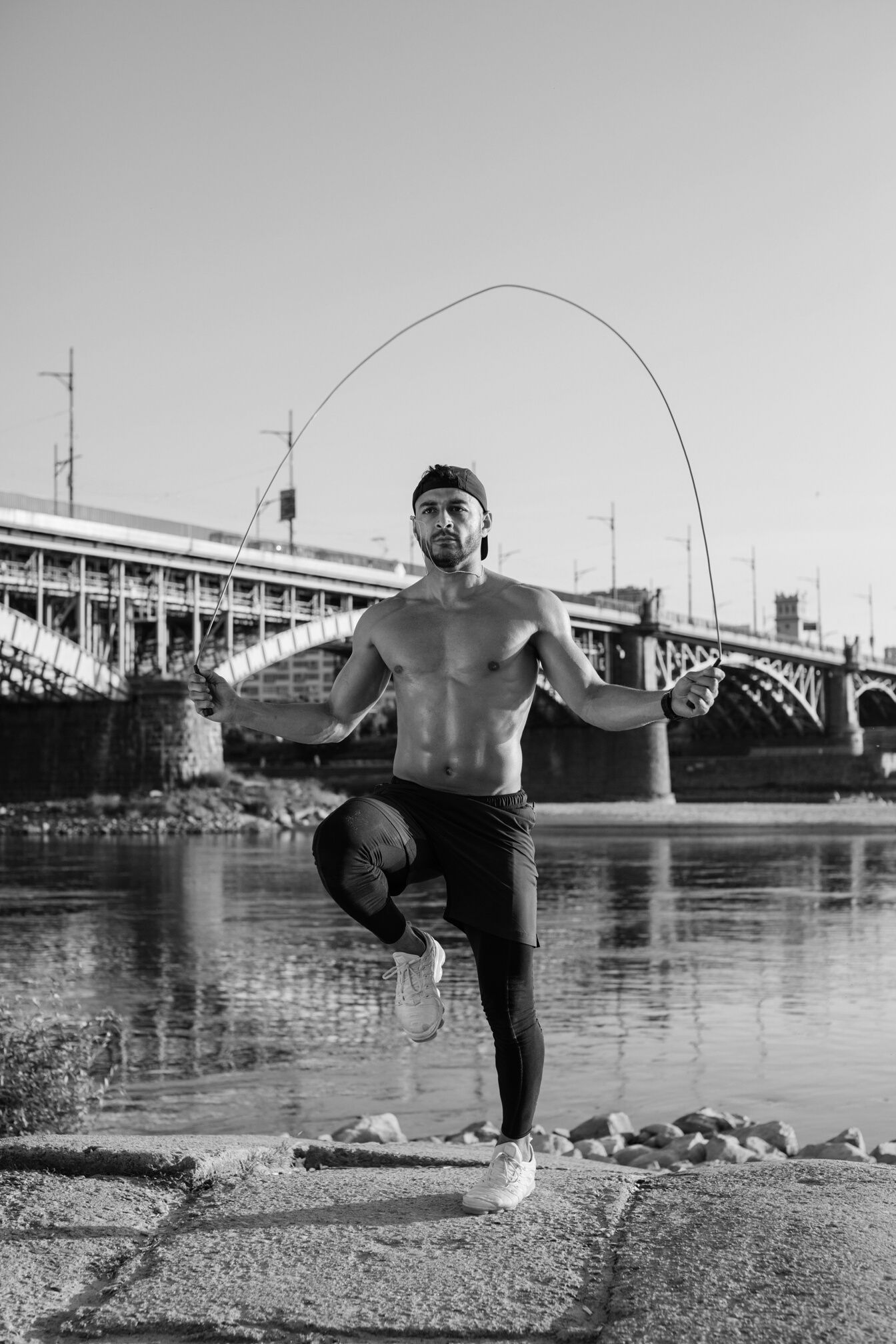 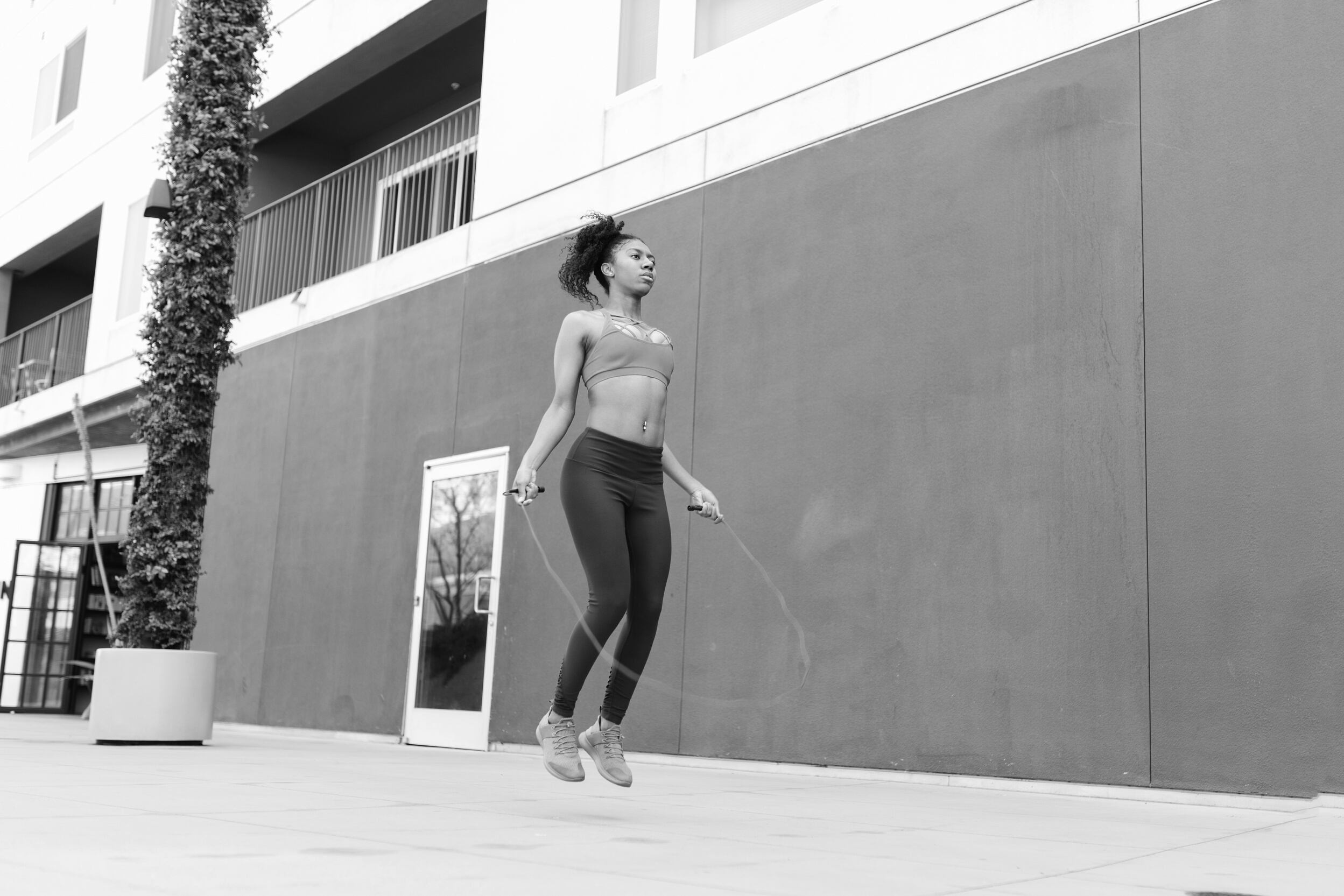 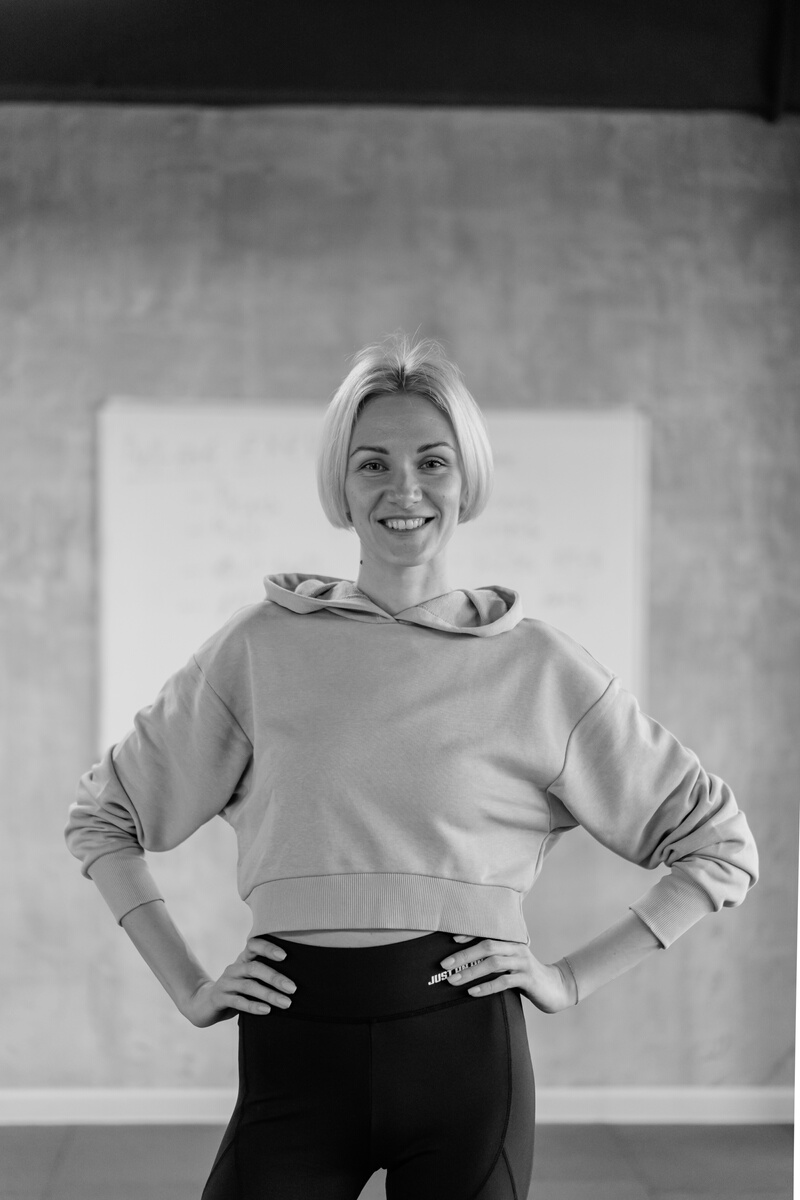 @reallygreatsite
reallygreatsite.com
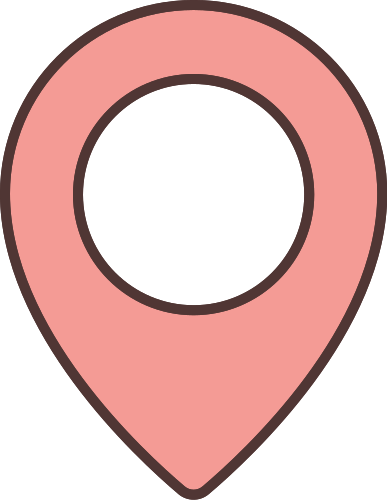 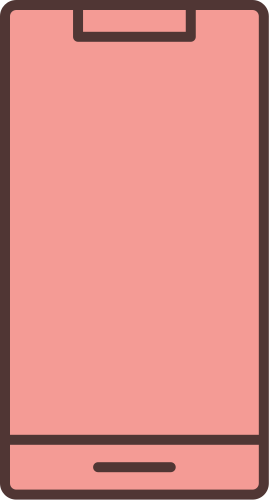 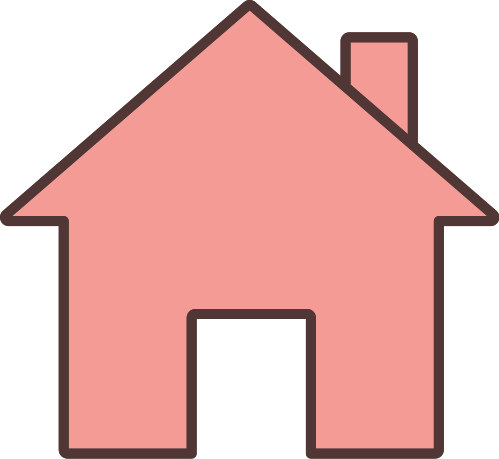 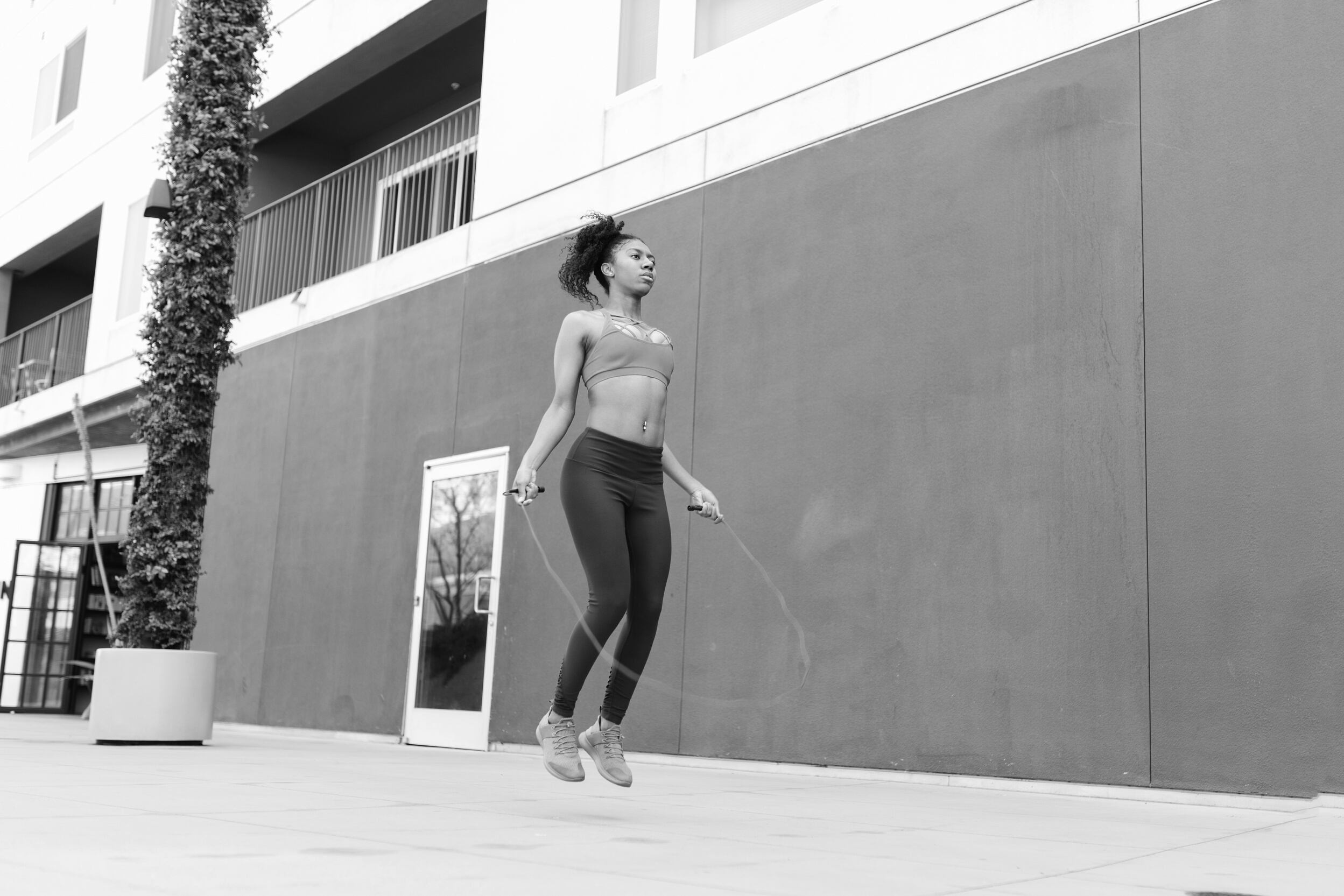 123-456-7890
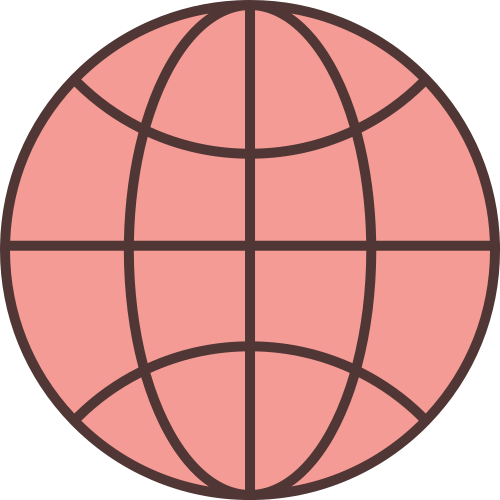 hello@reallygreatsite.com
123 Anywhere St., Any City,ST 12345
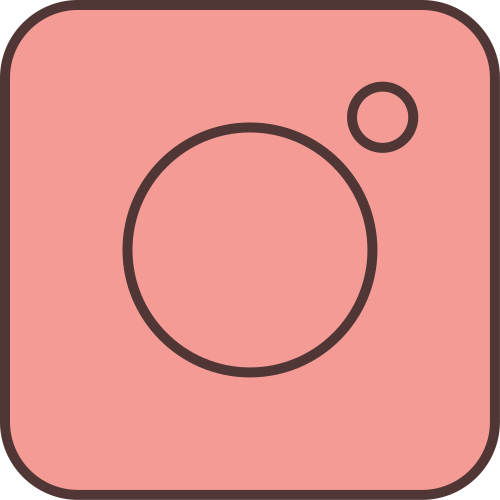 CONTACT US
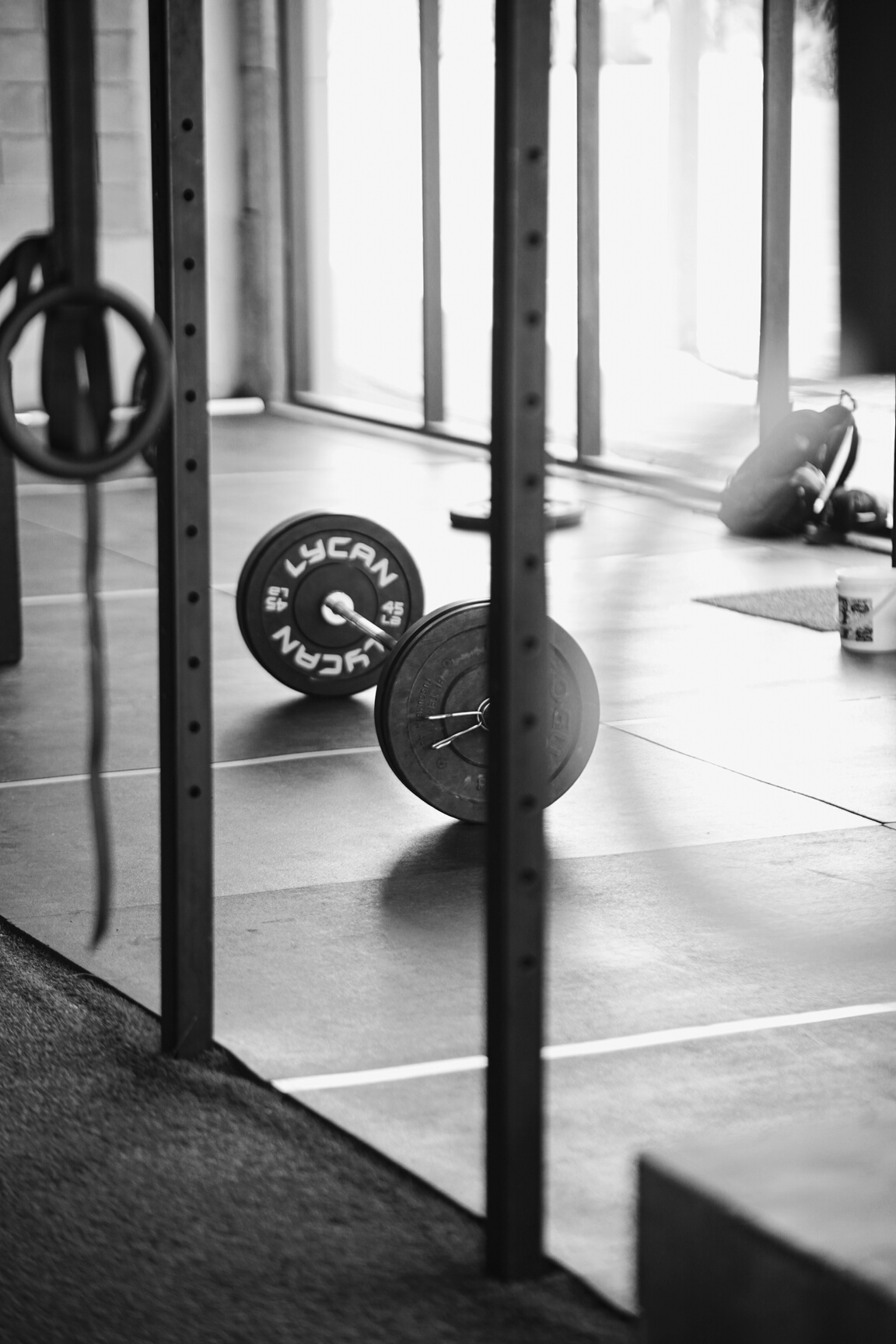 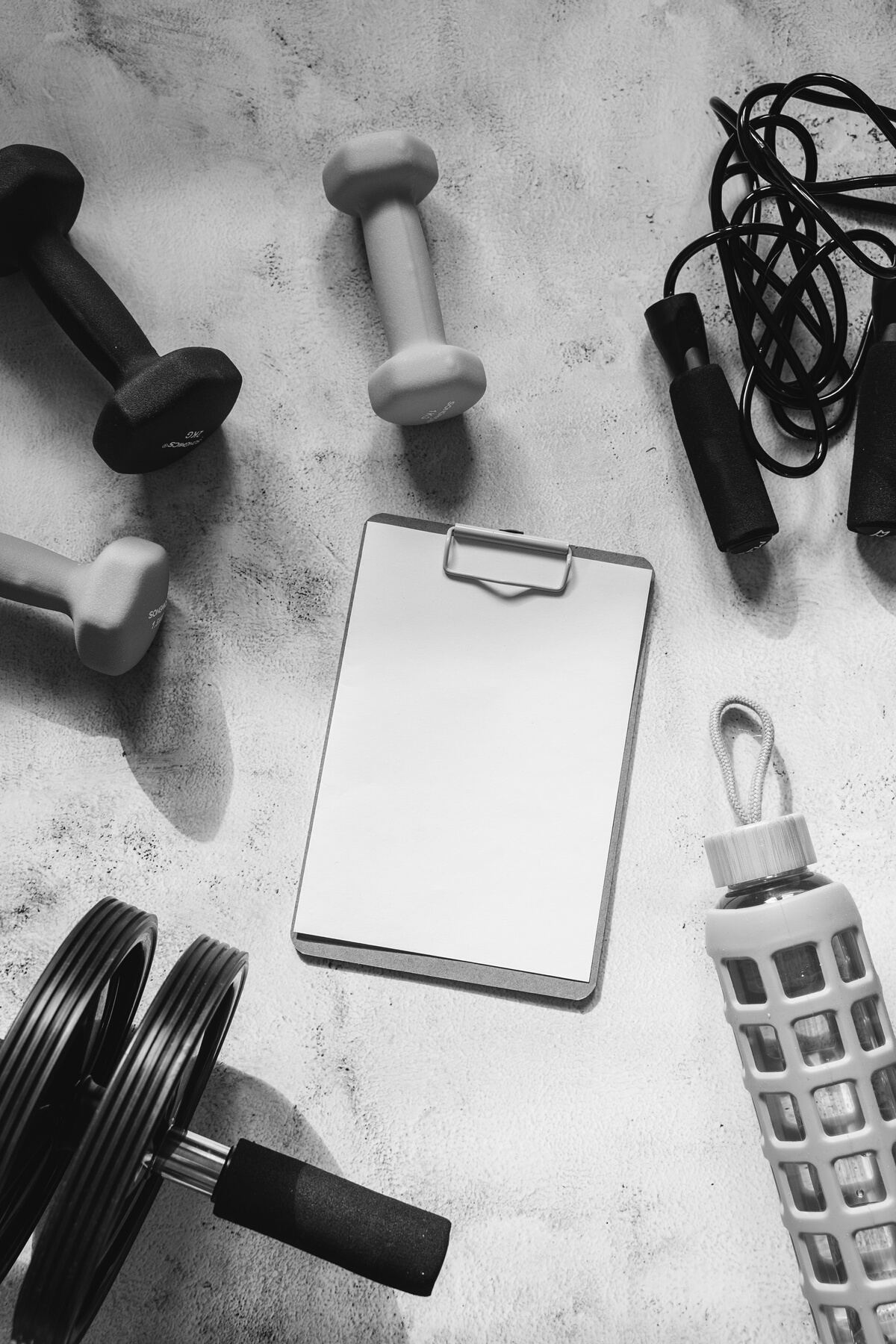 Write a closing statement or call-to-action here.
THANK YOU!
This presentation template is free for
everyone to use thanks to the following:
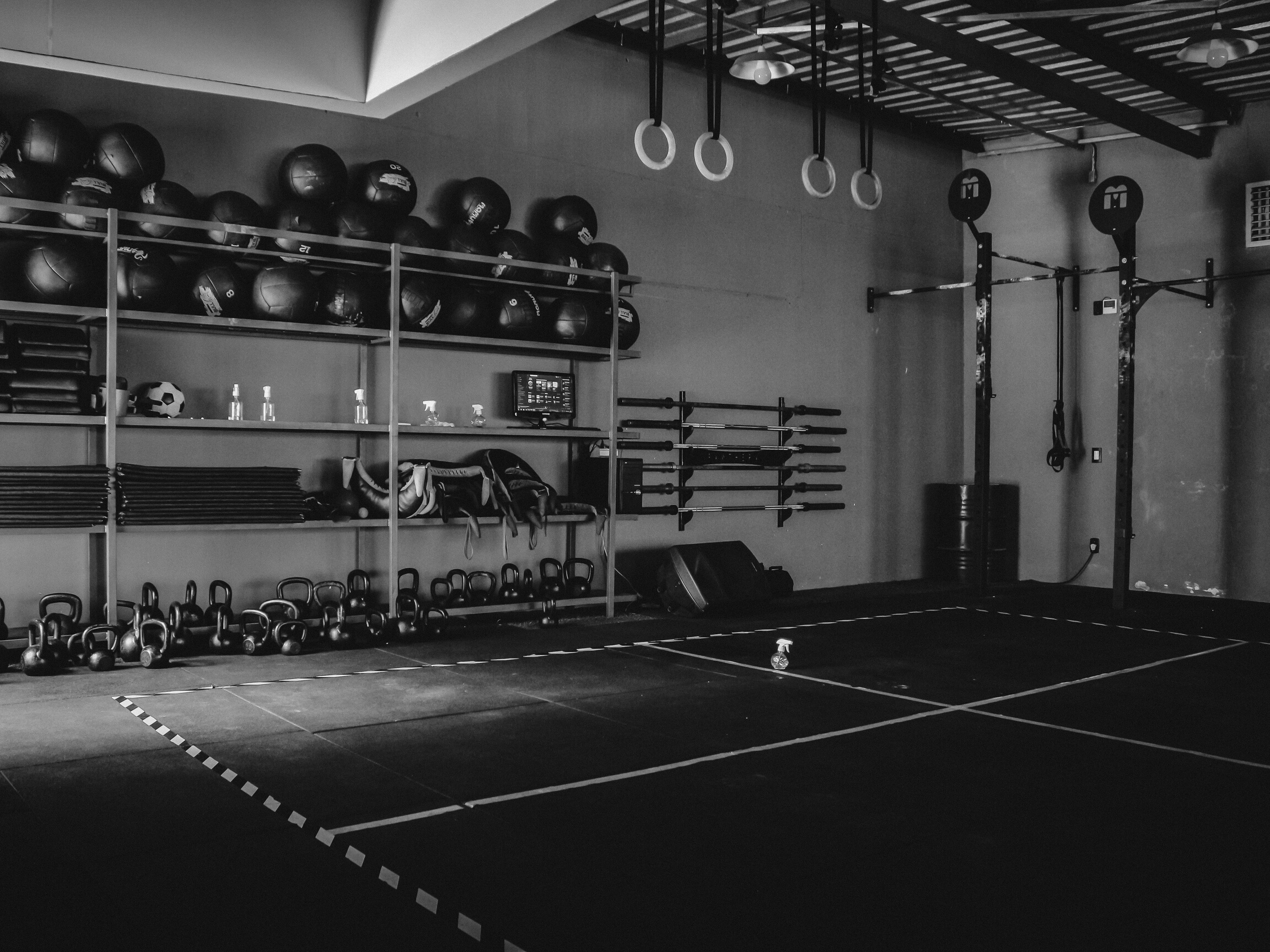 CREDITS
SlidesCarnival for the presentation template
Pexels for the photos
HAPPY DESIGNING!
This presentation template uses the following free fonts:
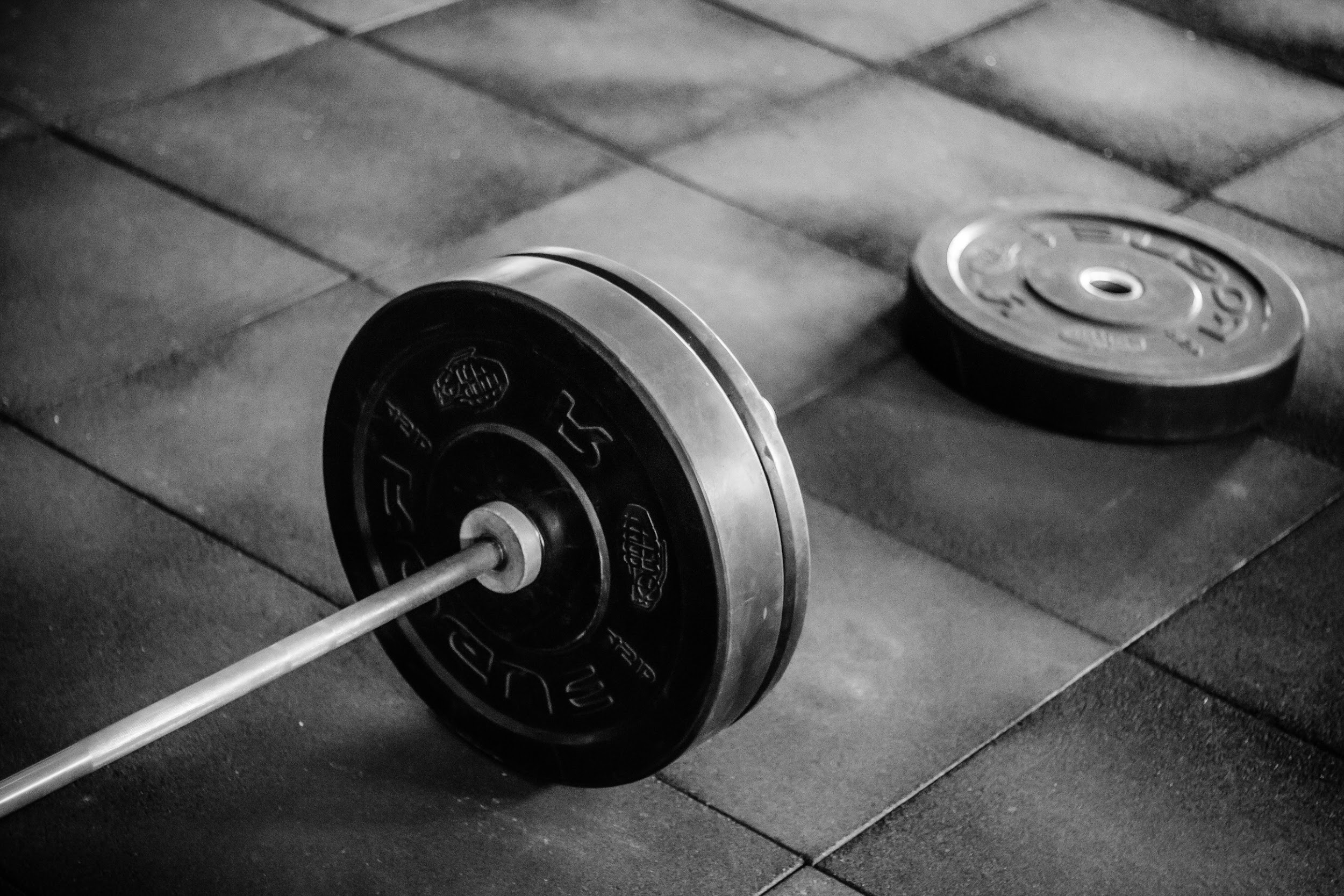 Titles: Josefin Sans Bold
Headers: Josefin Sans Bold
Body Copy: Josefin Sans Regular
FONTS IN THIS PRESENTATION
HAPPY DESIGNING!
YOU CAN FIND THESE
FONTS ONLINE TOO.
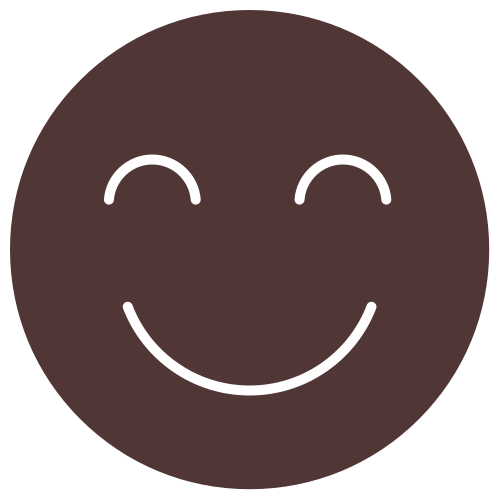 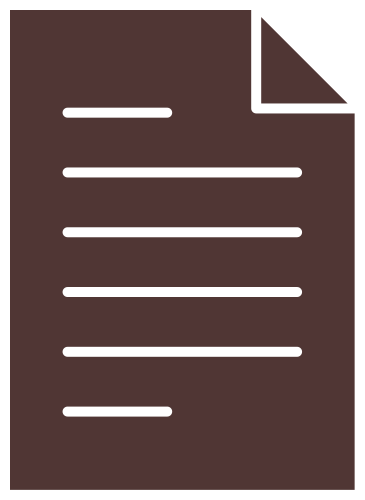 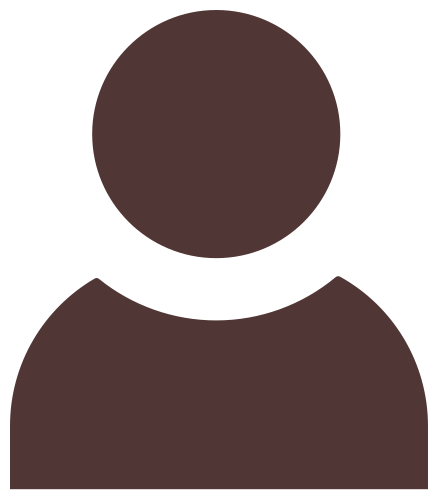 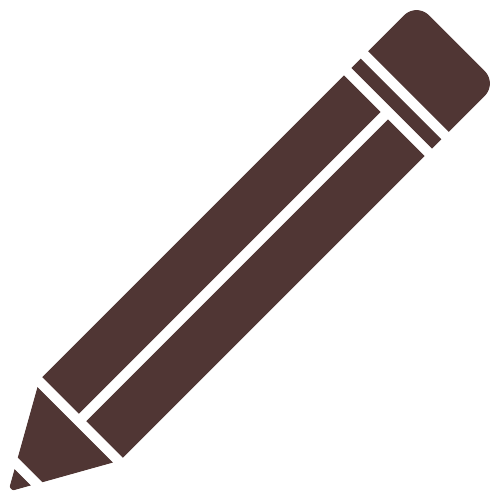 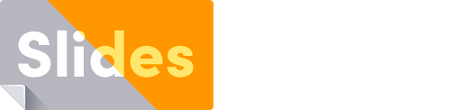 FREE TEMPLATES FOR ALL
YOUR PRESENTATION NEEDS
For PowerPoint,
Google Slides, and Canva
100% free for personal
or commercial use
Ready to use, professional,
and customizable
Blow your audience away
with attractive visuals
RESOURCE 
PAGE
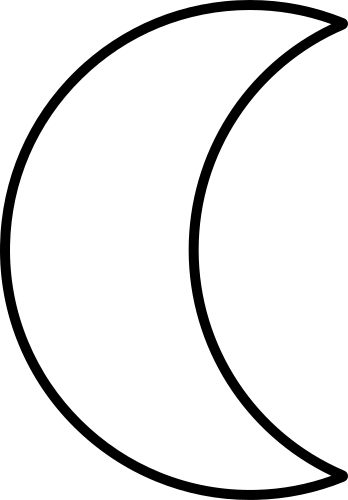 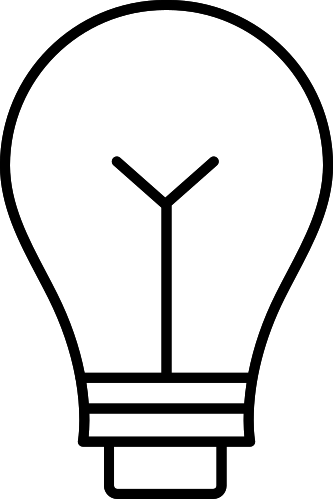 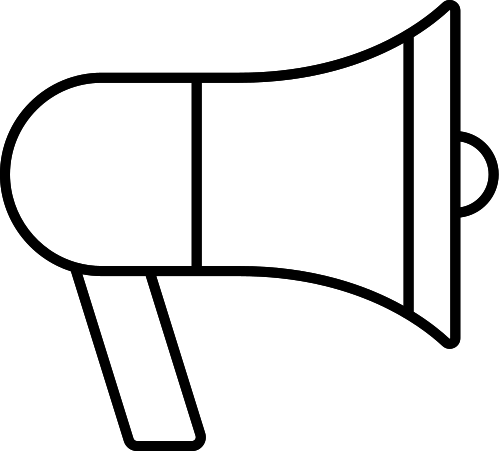 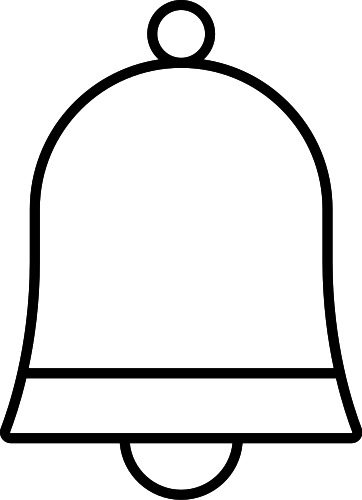 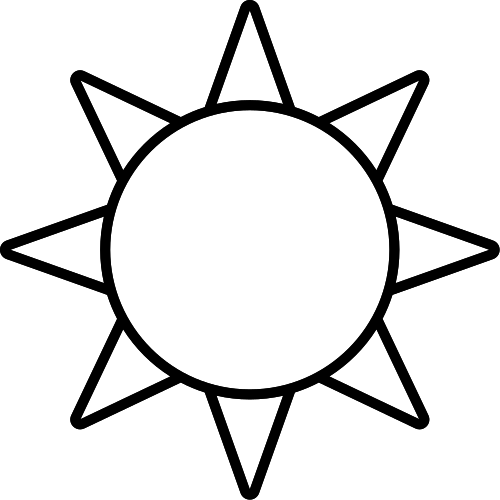 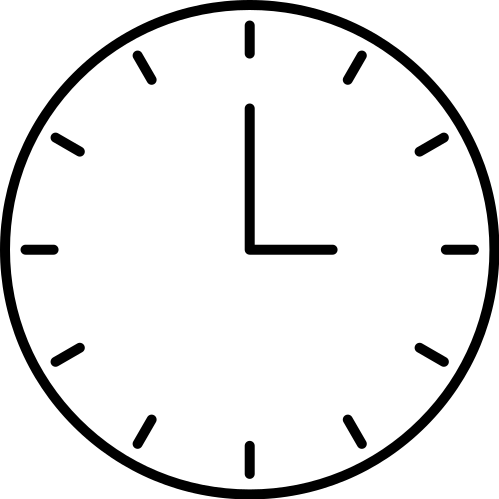 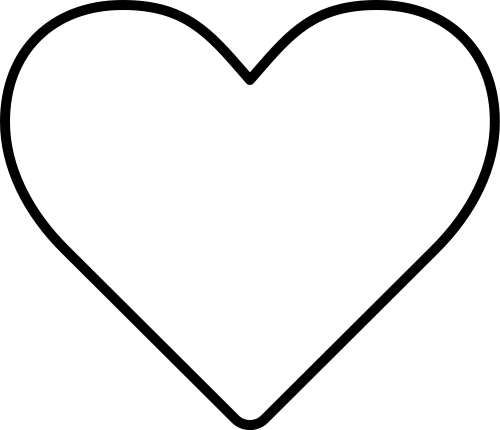 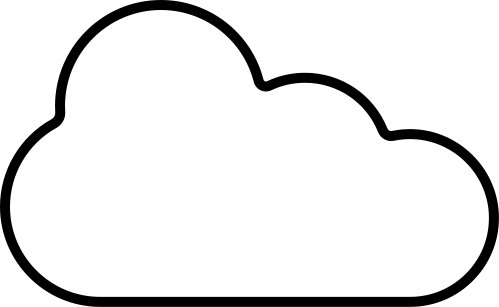 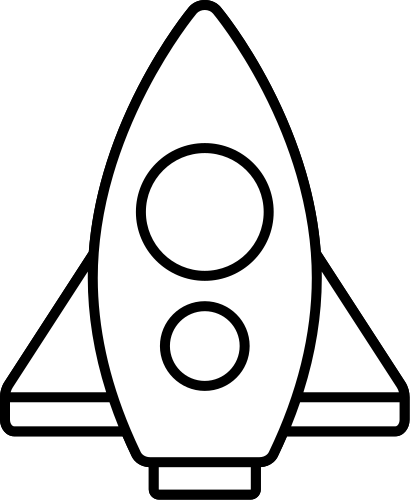 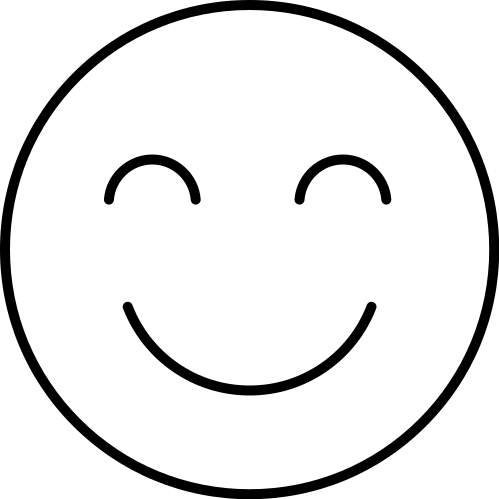 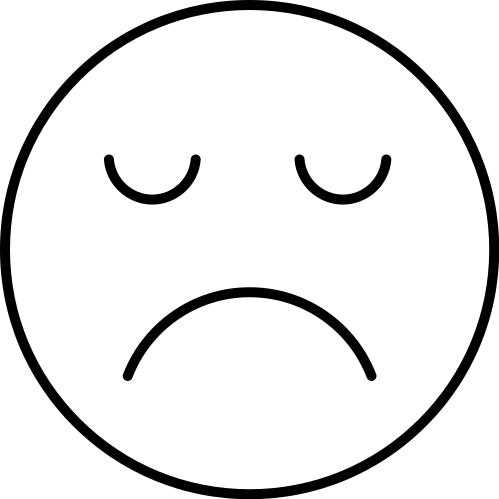 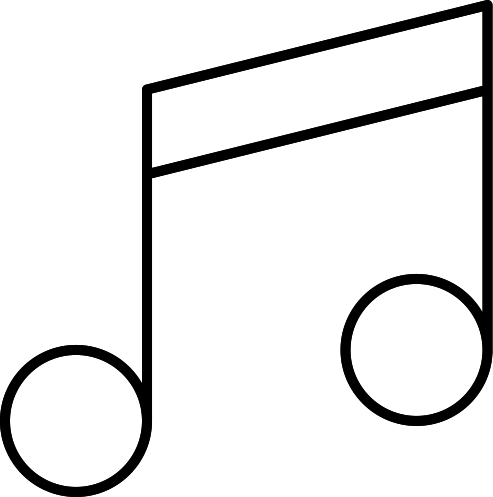 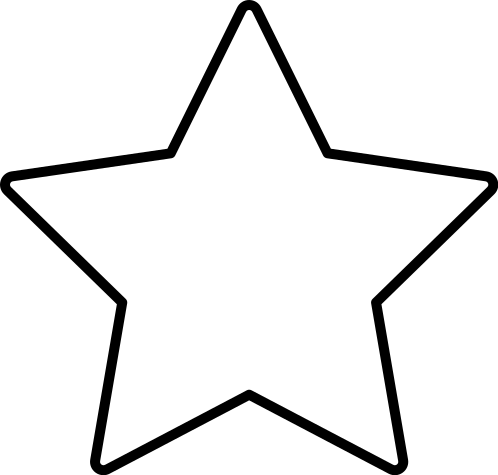 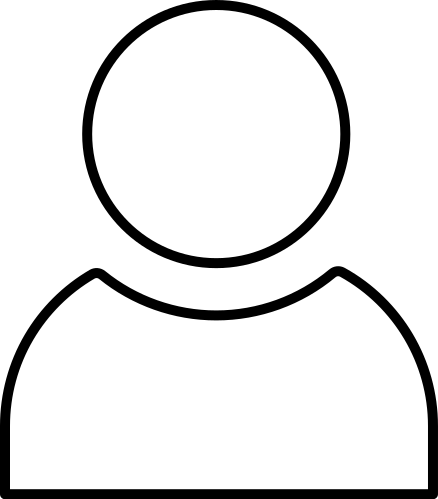 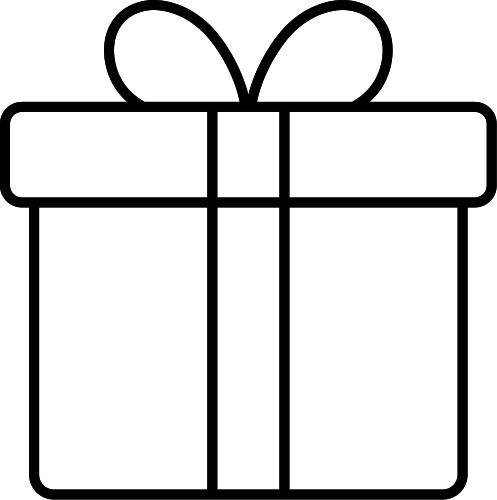 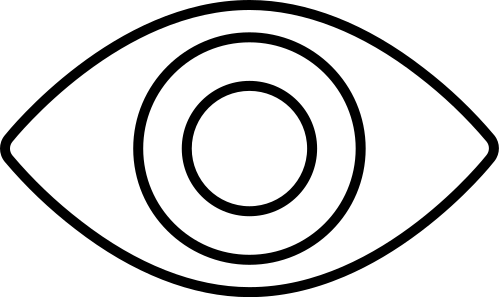 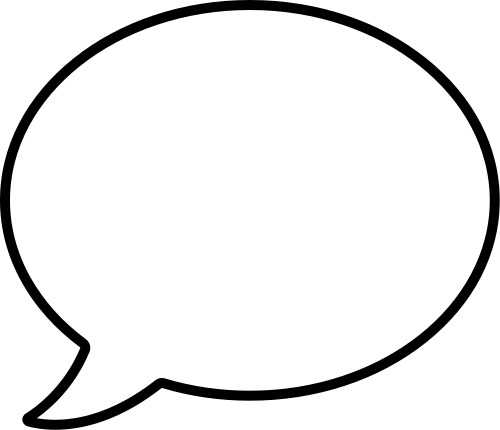 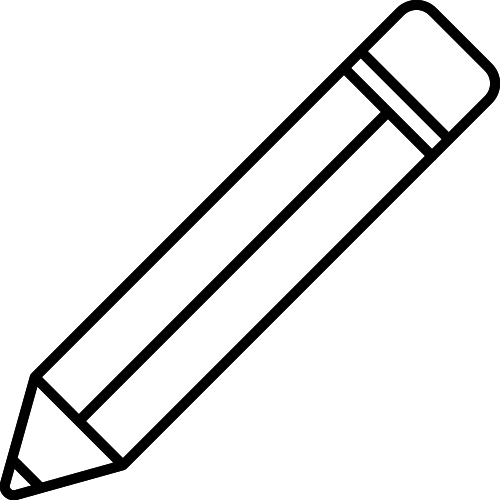 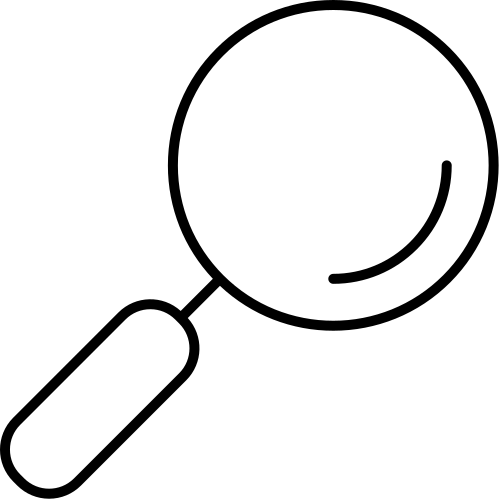 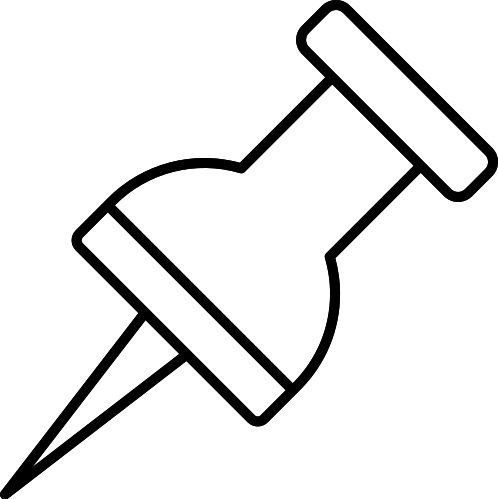 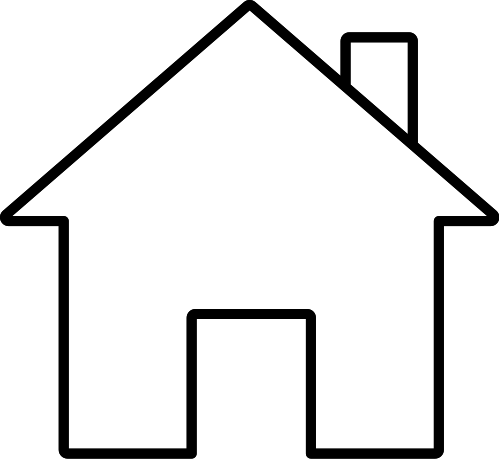 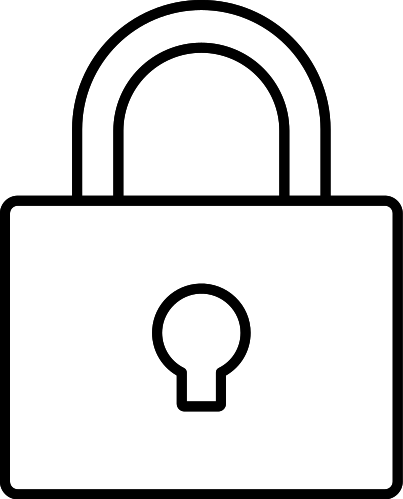 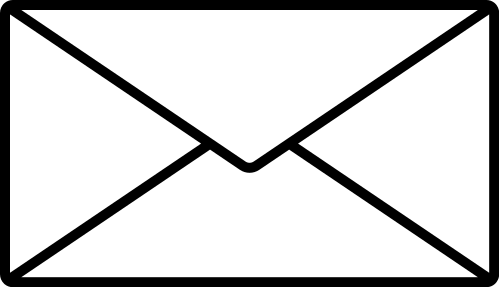 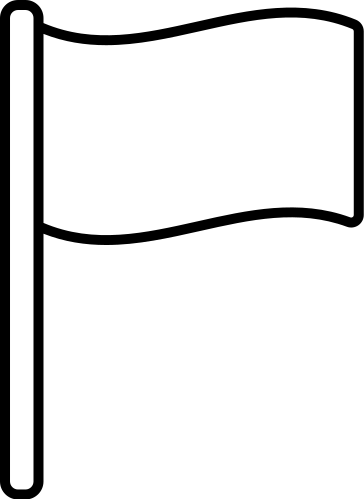 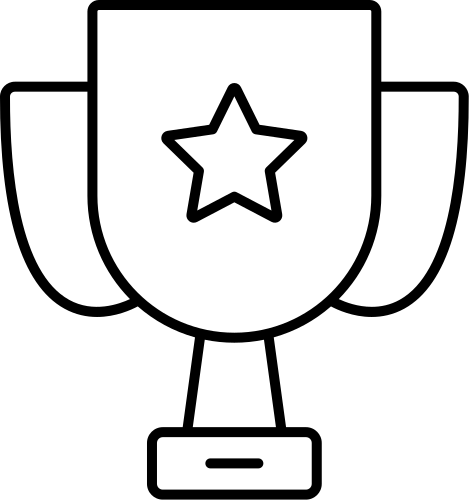 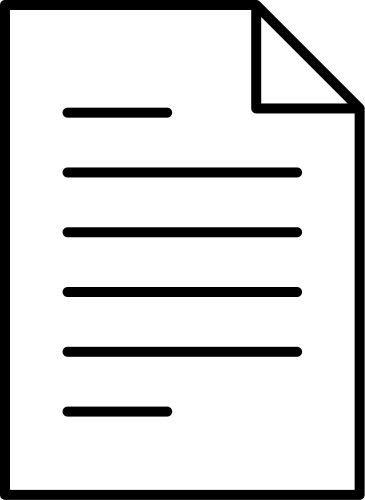 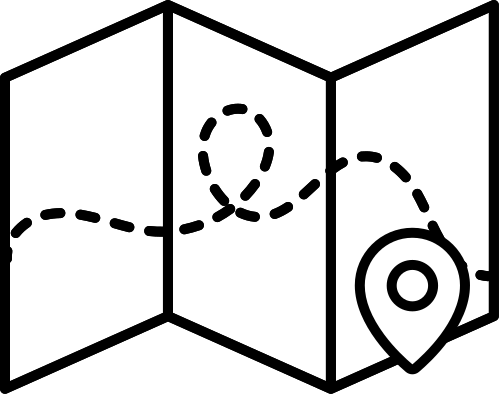 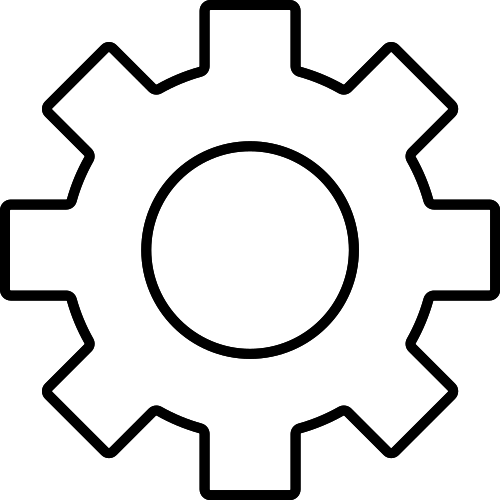 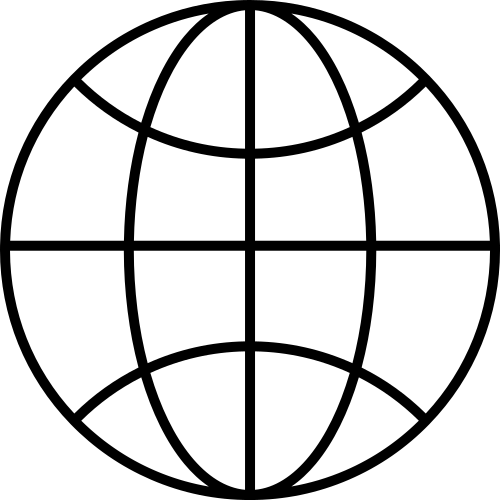 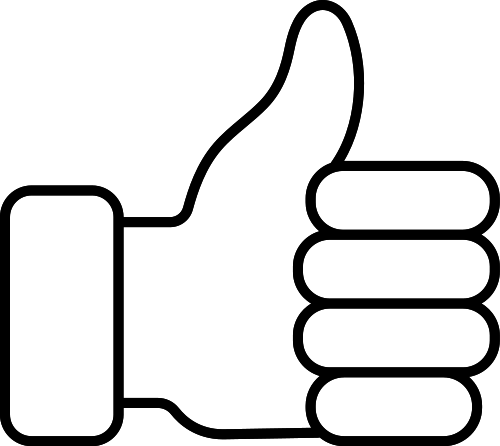 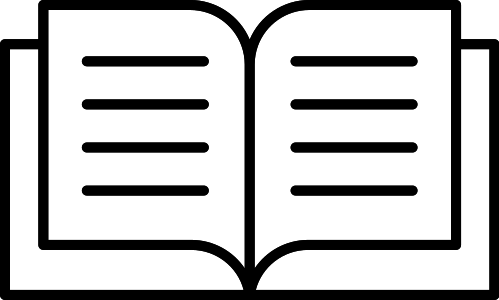 Use these design resources in your
Canva Presentation. Happy designing! 

Don't forget to delete this page
before presenting.
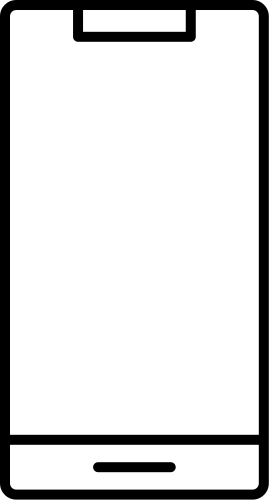 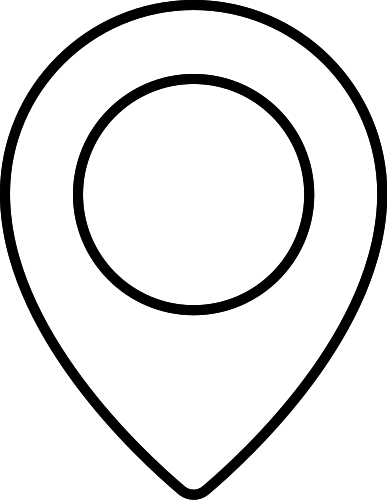 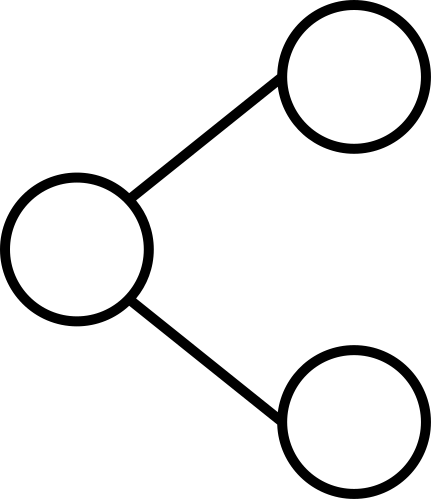 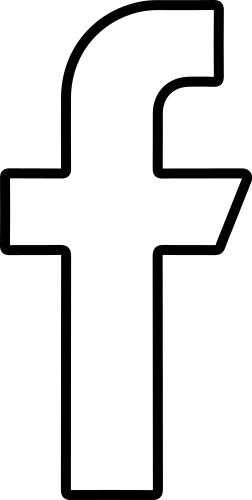 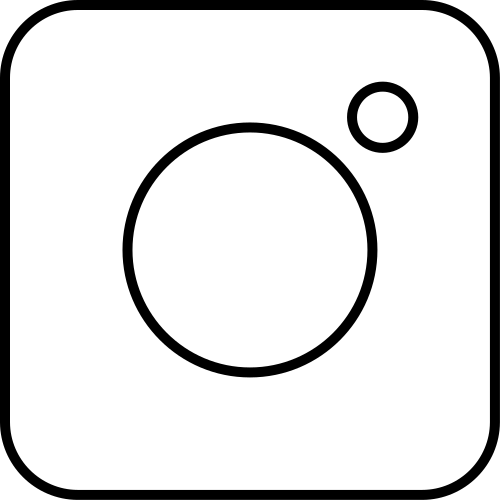 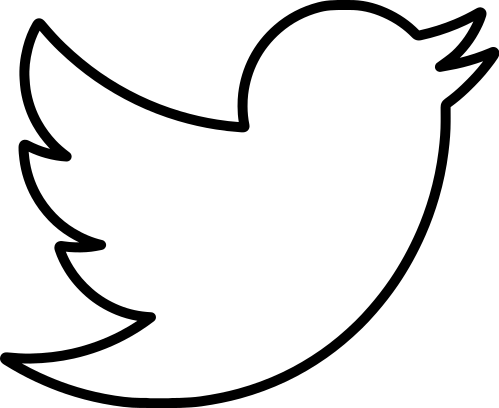 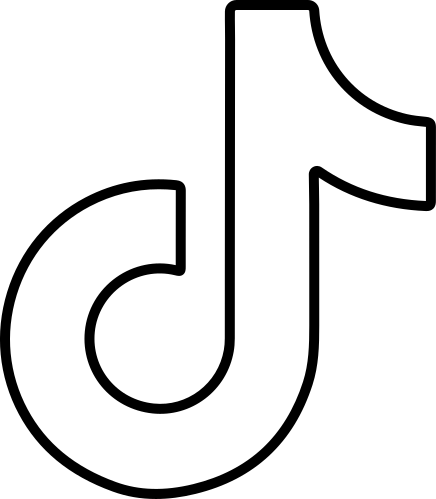 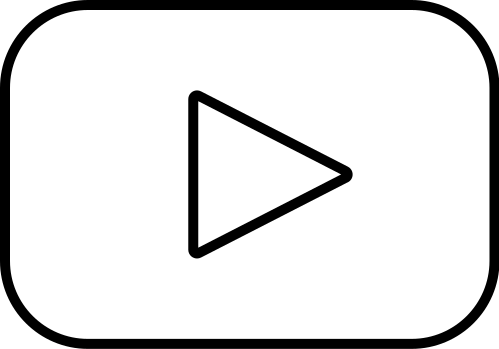